PATOLOGIA GENERALE
Alberto Tommasini
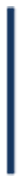 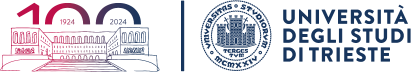 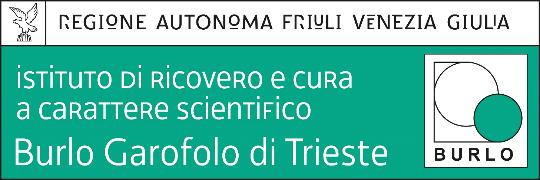 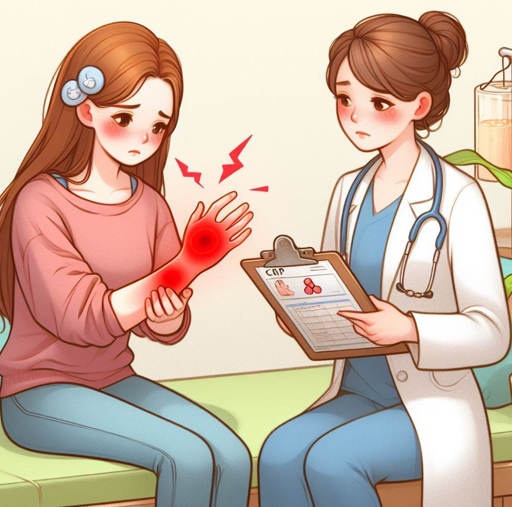 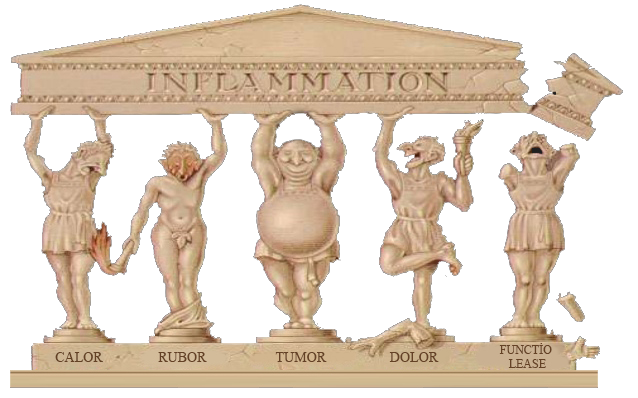 INFIAMMAZIONE O FLOGOSI
Sequenza di fenomeni reattivi dell’organismo innescati da una varietà di stimoli (Infezioni, agenti estranei, necrosi tessutale, malattie emodinamiche come aterosclerosi e trombosi)

Attivazione immunitaria (non solo dei globuli bianchi)
Reazione vascolare
Rilascio di mediatori della flogosi	Segnali d’allarme, dolore, richiamo di sangue e cellule
Modulazione dell’immunità adattativa
Riparazione della lesione
9 giorni
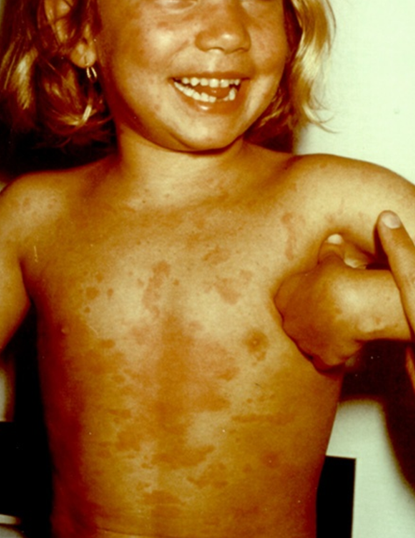 15 aa
8 aa
6 mesi
4 aa
6aa
2 aa
SORDITA‘ PERCETTIVA
ARTRITE
PAPILLEDEMA, CEFALEA, PATELLA
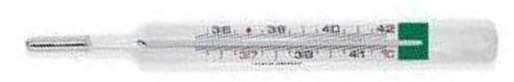 FEBBRE
RASH
2004
1985
Sindrome CINCA/NOMID
Chronic Infantile Neurologic Cutaneous Articula / Neonatal onset multisystemic Inflammatory Disease
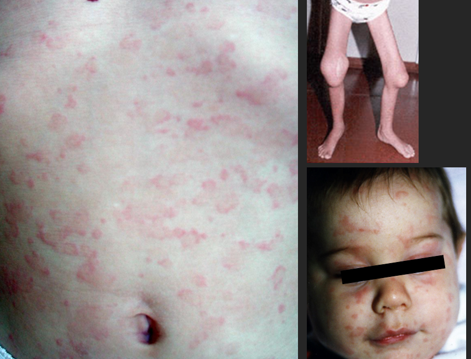 SINDROME CINCA/NOMID
Una inappropriata attivazione dell’immunità naturale
Il sistema dell’immunità naturale si attiva senza necessità di stimoli esterni

L’attivazione riguarda uno dei più potenti meccanismi di allerta immunitaria

Tutti i sintomi della malattia possono essere ricondotti ad un eccessiva produzione di una singola molecola: l’interleuchina 1
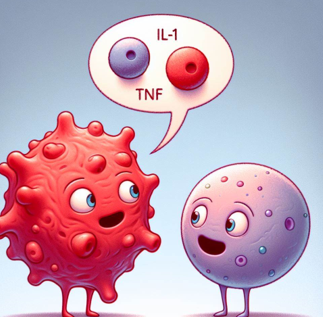 Le parole delle cellule immunitarie: le CITOCHINE
Interleuchine: Sostanze prodotto da globuli bianchi (leucociti) in grado di mediare la trasmissioni di segnali tra una cellula e l’altra
Chemochine
regolazione del traffico delle cellule del sistema immunitario.
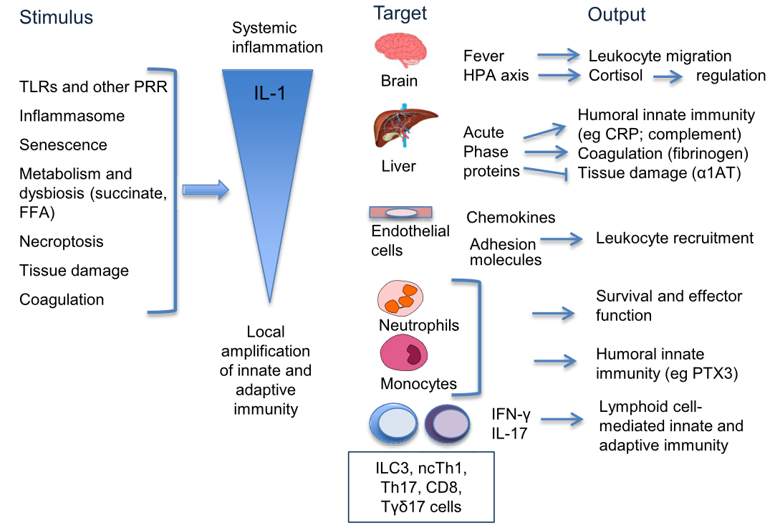 Garlanda Immunity 2013
SINDROME CINCA/NOMID: la clinica
Chronic infantile neurological cutaneous articular
Neonatal onset multisystemic inflammatory disease
Rash simile all’orticaria, ma non allergico (non c’entra l’istamina)
Raccolta di granulociti, monociti e macrofagi intorno ai vasi
Febbre
Dolori osteoarticolari, meningite leucocitaria, sordità progressiva su base infiammatoria
Aumento della PCR
E’ tutto dovuto all’IL-1 prodotta in eccesso senza motivo

Farmaci che bloccano l’azione della IL-1
Anticorpi bloccanti
Inibitori del legame della citochina al recettore (anakinra)
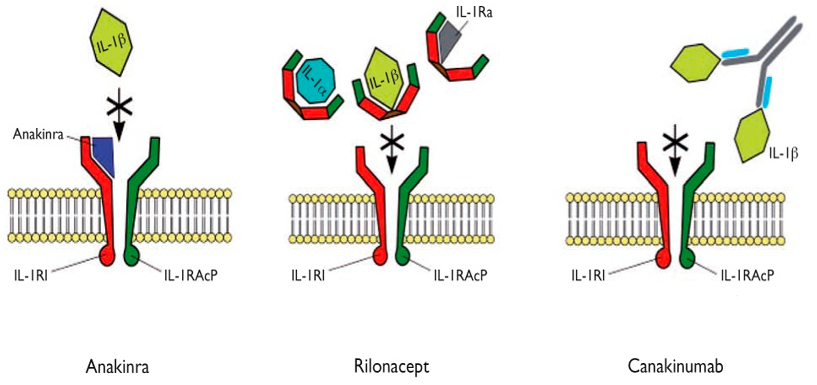 IL1RA è una proteina prodotta normalmente dal nostro organismo come feedback negativo dell’infiammazione
Anakinra è la stessa cosa prodotta in fabbrica
anakinra
canakinumab
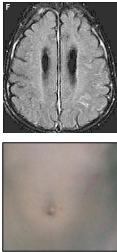 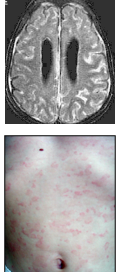 anakinra
prima
dopo 3 mesi
Sindrome CINCA/NOMID
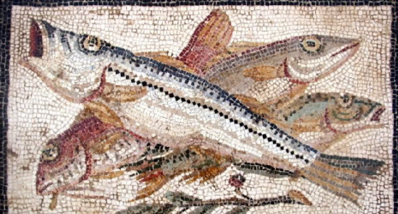 Nessuna mutazione in NLRP3

Ottima risposta all’inibizione dell’IL-1
Mut. somatica 1688 A>G  nel 10% dei GB
… ancora sierici …
… agli ASC specks
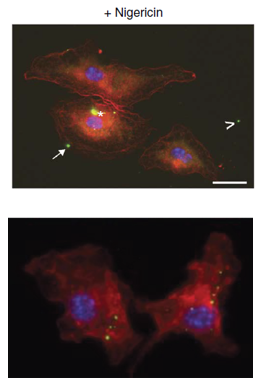 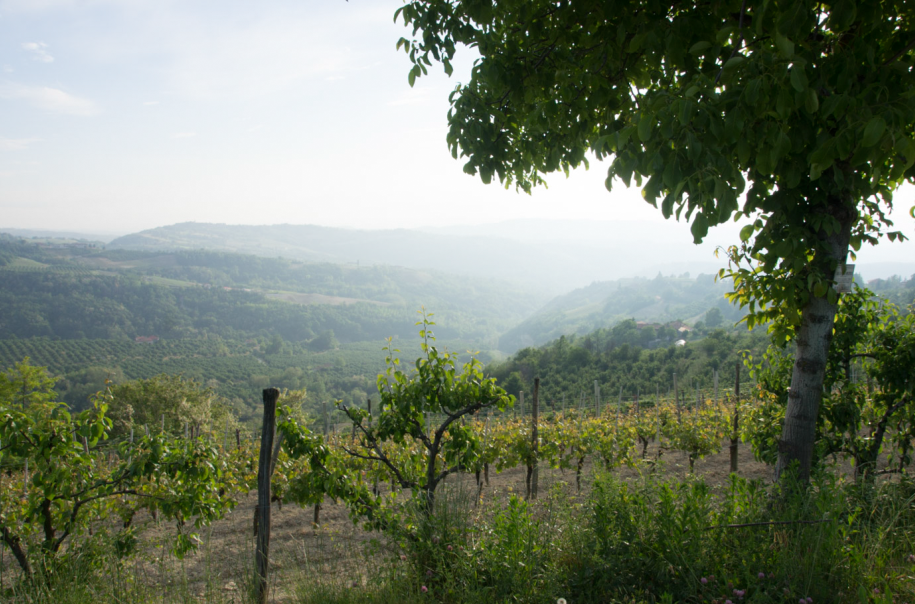 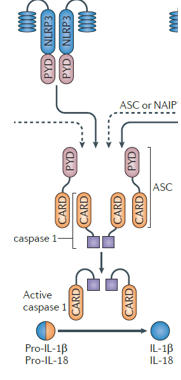 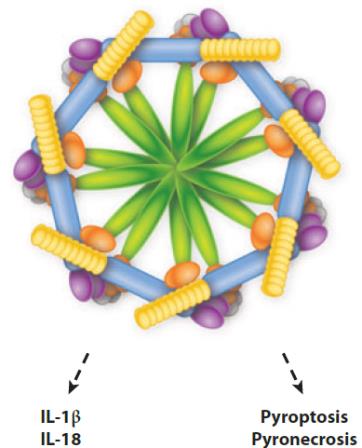 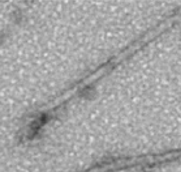 Baroja-Mazo A, Nat Immunol 2014;15:738 – Franklin BS, Nat Immunol 2014;15:727 - Lu A, Cell 2014;13:1193
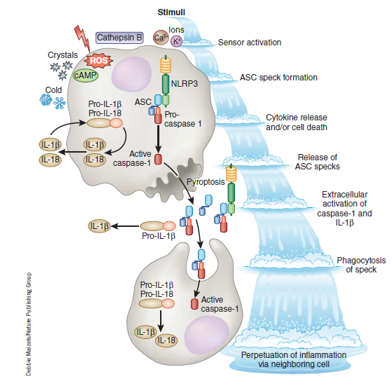 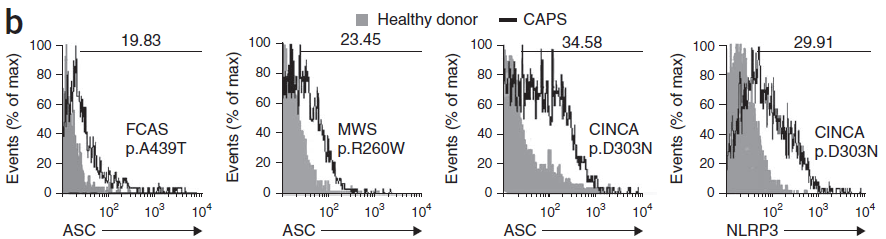 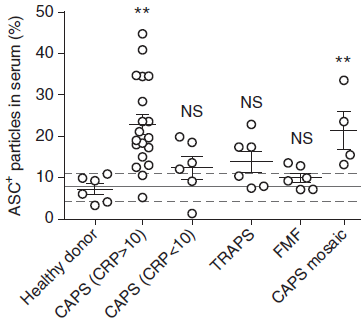 Lori Broderick & Hal M Hoffman, Nat Immunol 2014;15:698
CHE COSA CI INSEGNA QUESTA ESPERIENZA
L’attivazione del nostro sistema dell’ immunità naturale

Conduce a sintomi che possono essere simili a quelli tipici delle infezioni (gli strumenti dell’immunità verso i microbi e delle malattie immunopatologiche sono gli stessi)
Può essere legata a disturbi genetici che facilitano l’infiammazione anche in assenza di stimoli MALATTIE AUTOINFIAMMATORIE
E’ capace di una rapida e intensa amplificazione a cascata
In alcuni casi l’effetto è mediato quasi esclusivamente da una singola molecola infiammatoria (in questo caso l’IL-1)
La conoscenza della patologia aiuta a curare la malattia rara con farmaci mirati
Anakinra -> blocco dell’IL-1

L’utilizzo «ex juvantibus» del farmaco selettivo può aiutare a documentare indirettamente la resposnabilità dell’IL-1 anche in altre patologie
MA COME FUNZIONA NORMALMENTE L’INFIAMMAZIONE?
REAZIONE FONDAMENTALE PER SOPRAVVIVENZA E INTEGRITA’

Sistemi innati di reazione presenti in tutte le cellule dell’organismo
Proteine pronte nel sangue («anticorpi naturali», complemento, MBL, etc)
Cellule «sentinella» presenti nel sangue e nei tessuti (pronte ad essere reclutate)

La rapidità di innesco delle risposte infiammatorie può essere critica
INFIAMMAZIONE - RIPARAZIONE
Programma protettivo finalizzato a rispondere ad una varietà di insulti che conducono a danno cellulare

Risposta vascolare-immunitaria per eliminare la causa offendente
Rimozione di detriti, cellule necrotiche, sostanze estranee
Riparazione del danno e recupero dell’omeostasi iniziale
Rapidità di avvio, capacità di amplificazione, meccanismi di contenimento e spegnimento
QUANDO L’INFIAMMAZIONE DIVENTA PATOLOGIA
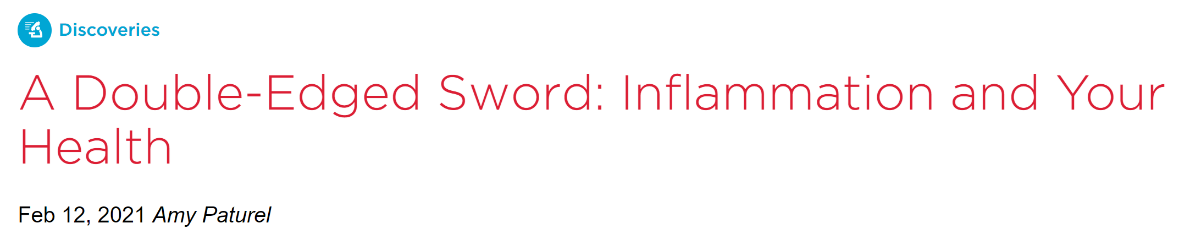 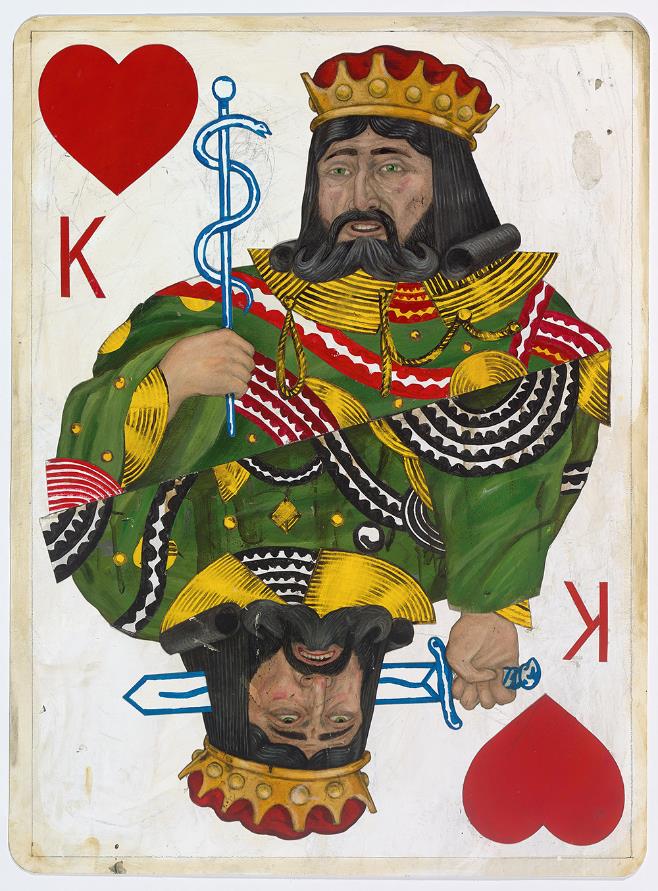 Whether you stub your toe, burn a finger or get hit with the coronavirus, your body sends a flood of immune cells to the scene, where they gobble up bacteria, viruses, dead cells and debris.

“Inflammation is largely the body's defense mechanism against things that should not be in the body, but as with any complicated defense system, any misstep can lead to friendly fire”.

A propostio di … reazoni iperinfiammatorie a Covid-19
QUANDO L’INFIAMMAZIONE DIVENTA PATOLOGIA
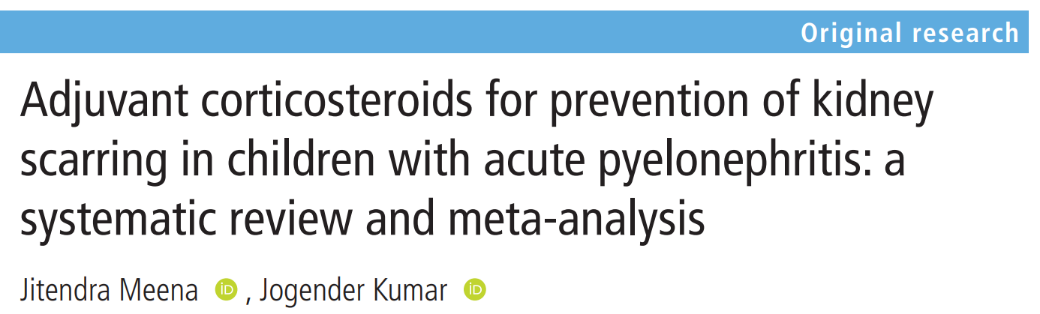 Arch Dis Child 2021
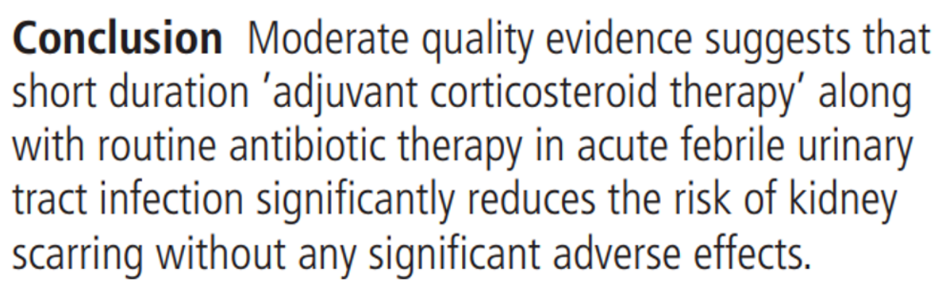 Nella storia dell’uomo, in assenza di antibiotici, una risposta immune vivace permetteva di sopravvivere e lo scar renale era una complicanza relativa 

Adesso, con gli antibiotici, basta anche meno
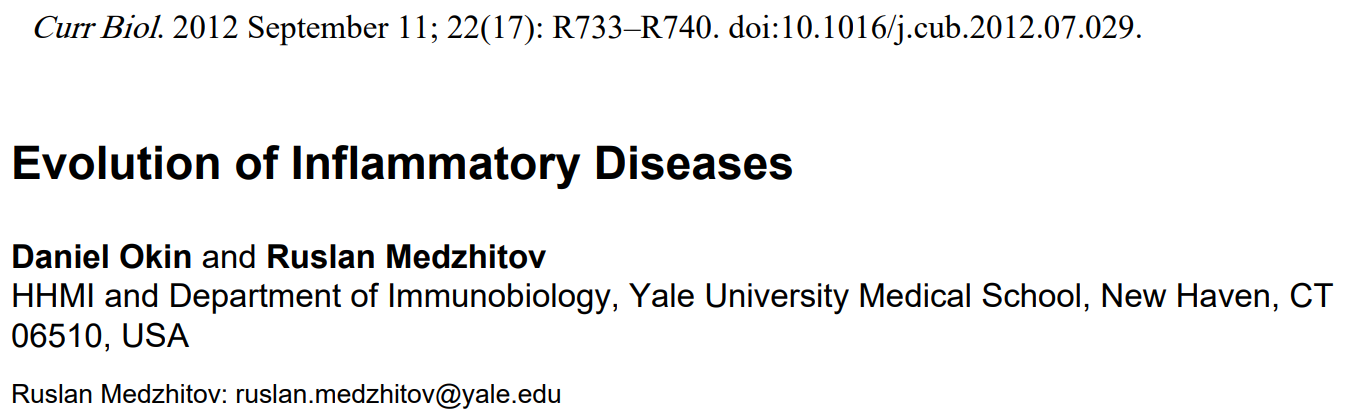 The association of inflammation with modern human diseases (e.g. obesity, cardiovascular disease, type 2 diabetes mellitus, cancer) remains an unsolved mystery of current biology and medicine. Inflammation is a protective response to noxious stimuli that unavoidably occurs at a cost to normal tissue function. This fundamental tradeoff between the cost and benefit of the inflammatory response has been optimized over evolutionary time for specific environmental conditions. Rapid change of the human environment due to niche construction outpaces genetic adaptation through natural selection, leading increasingly to a mismatch between the modern environment and selected traits. Consequently, multiple tradeoffs that affect human physiology are not optimized to the modern environment, leading to increased disease susceptibility
RICADUTE SVANTAGGIOSE
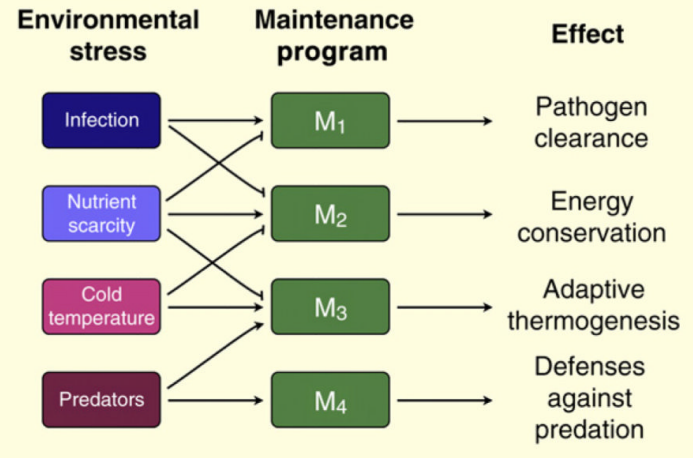 Malattie infiammatorie, allergiche
Obesità, s. metabolica
Ansia
nihms400659.pdf
QUANDO L’INFIAMMAZIONE DIVENTA PATOLOGIA
Quantitativamente
Risposta di tipo normale, MA eccessiva per intensità o durata
	acuta: sindromi «iperferritinemiche», cytokine storm syndromes
	cronica: 	sindromi autoinfiammatorie, 			malattie infiammatorie croniche 

Qualitativamente
Risposta inappropriata per errore di regolazione
	autoimmune
	allergica
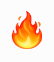 -ITE
Vedi reazioni di Ipersensibilità secondo Gell & Coombs
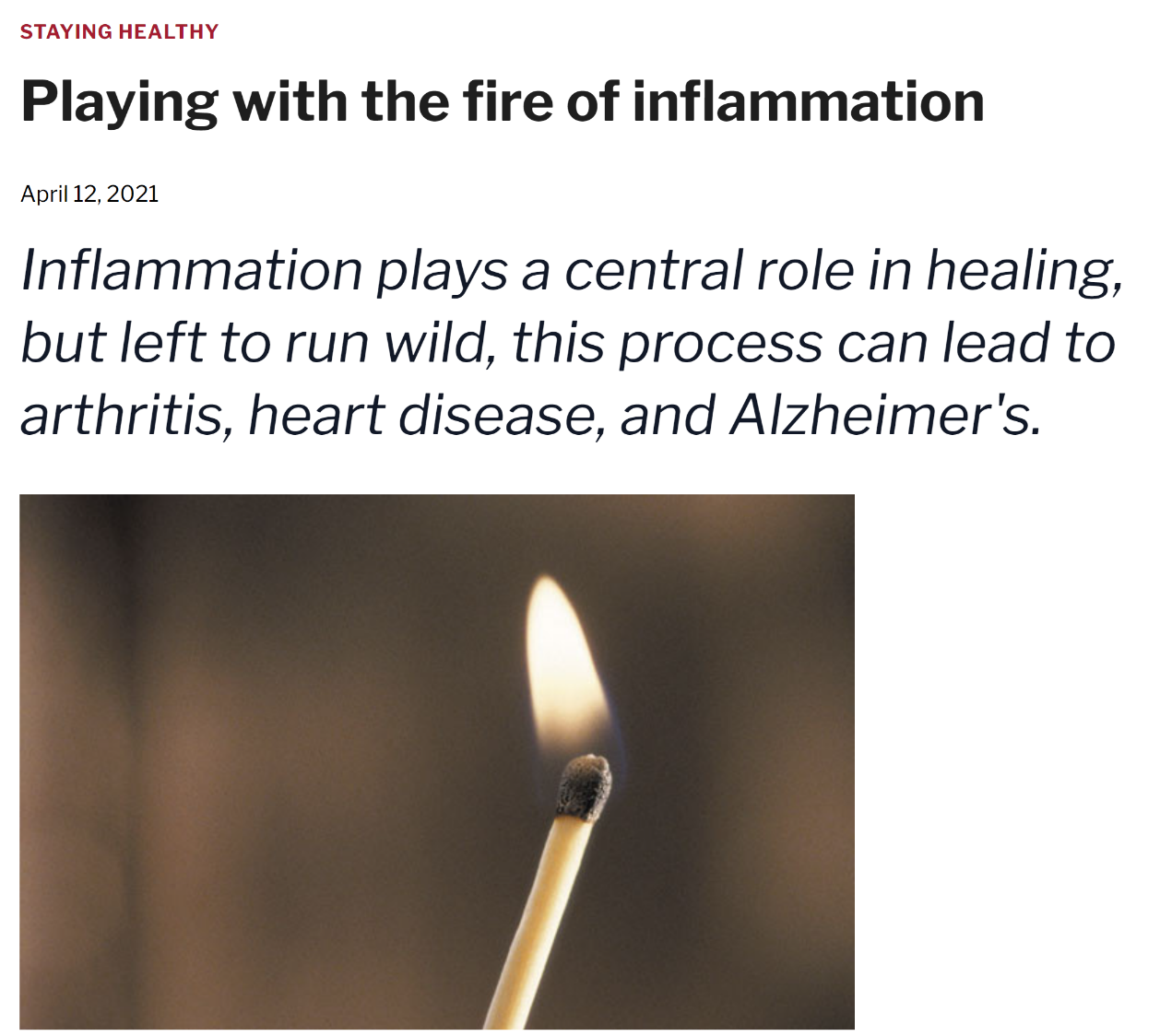 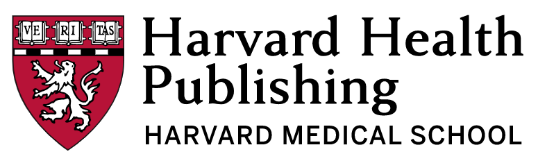 L’INFIAMMAZIONE dalla fisiologia alla patologia
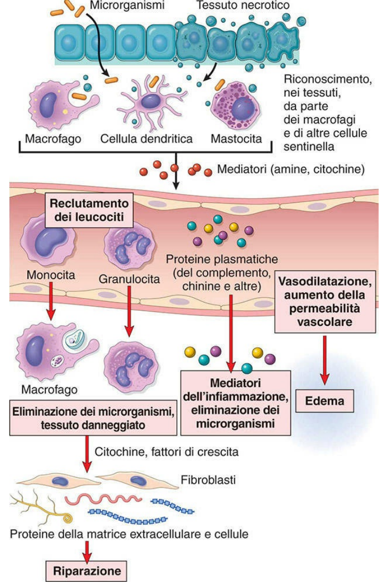 RICONOSCIMENTO
Rilascio di mediatori
Cambiamenti vascolari 
RECLUTAMENTO cellule e proteine
Altri mediatori 
RIMOZIONE
REGOLAZIONE
RICONOSCIMENTO: CHE COSA
INFEZIONI: batteri, virus, funghi, parassiti, tossine

NECROSI TESSUTALE: prodotti del danno cellulare

CORPI ESTRANEI: in quanto tali o perché causano danno

ACCUMULI ENDOGENI: acido urico (gotta), colesterolo (aterosclerosi), lipidi (sindr. Metabolica)

REAZIONI IMMUNITARIE: eccessive o inadeguate (ipersensibilità)
RICONOSCIMENTO: COME
Recettori «pronti»
Recettori di «cose diverse» dalle nostre cellule normali
Microrganismi
Molecole rilasciate o alterate da danno cellulare
Una ventina di recettori attivabili prontamente

Recettori «fini» da generare con ricombinazione e selezionare Hanno possibilità di amplificazione e memoria
TCR e BCR: immunità adattativa
Miliardi di combinazioni, ma tempo necessario per selezione e amplificazione
Sistemi complessi di controllo (HLA, doppio segnale, tolleranza)
RECETTORI «PRONTI» PRR: DOVE SONO, CHE COSA VEDONO
Su membrana cellulare
Nei lisosomi (materiale fagocitato)
Citoplasmatici
PRR
Pattern Recognition Receptors
Riconoscimento di patterns:
Non «chi è» ma«a che cosa somiglia»
Sensori che avviano la risposta dell’allerta immune e, in parte, la indirizzano
RECETTORI «PRONTI» PRR: quali Patterns (a che cosa somiglia)
PAMPs «robe da batteri, virus o funghi»
Pathogen-associated molecular patterns
Acidi nucleici microbici, parete batterica, lipopolisaccaride, ac lipoteicoico, flagelli, glicoprotiene

DAMPs (allarmine)
Damage-associated molecular patterns
Proteine di allarme HSP, HMGB1
ATP, acido urico, fosfolipidi alterati
Proteine alterate della matrice (frammenti di ialuronano)
PRR
Pattern recognition receptors
Il riconoscimento di PAMPs o DAMPs da parte di PRR conduce a eventi di segnale che culminano in:

Modifiche di proprietà cellula (a seconda del tipo di cellula)
Produzione di citochine e chemochine (a seconda del tipo di stimolo)
Modificazione vascolari
Richiamo di cellule e loro attivazione 
Indirizzamento della risposta adattiva
Diverse capacità di riconoscimento

Alcuni PRR sono presenti in qualsiasi cellula: l’immunità naturale non appartiene solo ai globuli bianchi

Alcune cellule sono professioniste del riconoscimento e hanno un più vasto repertorio di PRR attivi
Monociti, macrofagi, granulociti, cellule di Langerhans
Cellule dendritiche
Cellule della glia
Toll-like receptors (TLR) e pattern molecolari condivisi tra patogeni
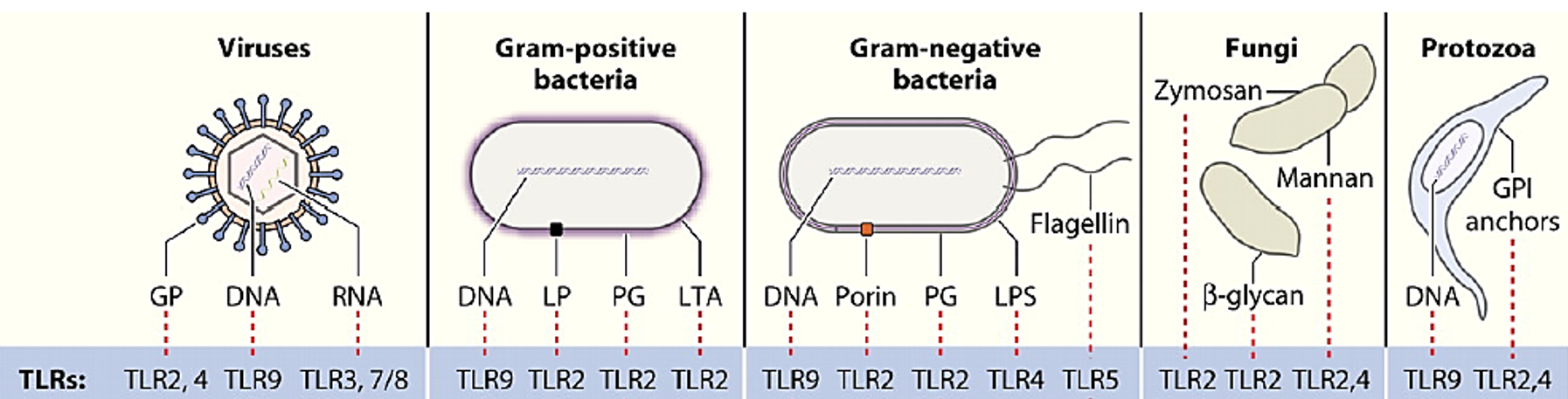 I principali PAMPs sono molecule condivise a più patogeni, diverse da quelle presenti naturalmente nel nostro organismo, o in quantità e localizzazione diversa.
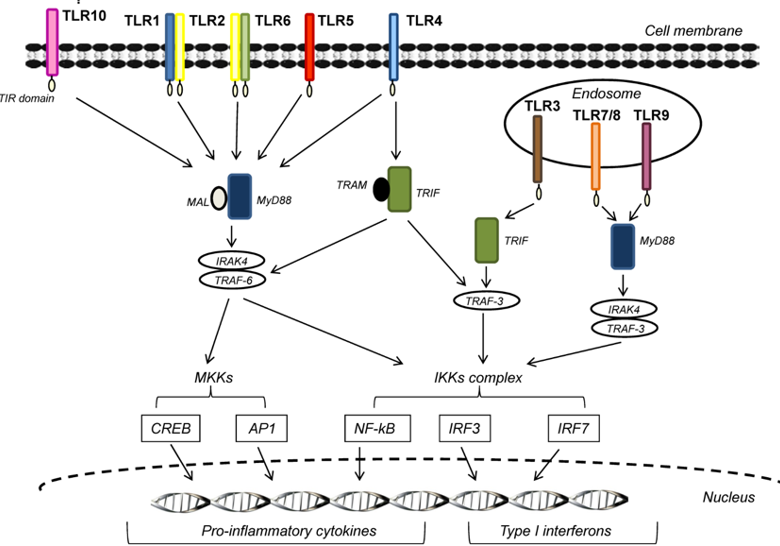 Membrana cellulare
Lisosomi:
Batteri fagocitati
Non solo TLR: anche RLR e NLR, ma il concetto è sempre quello
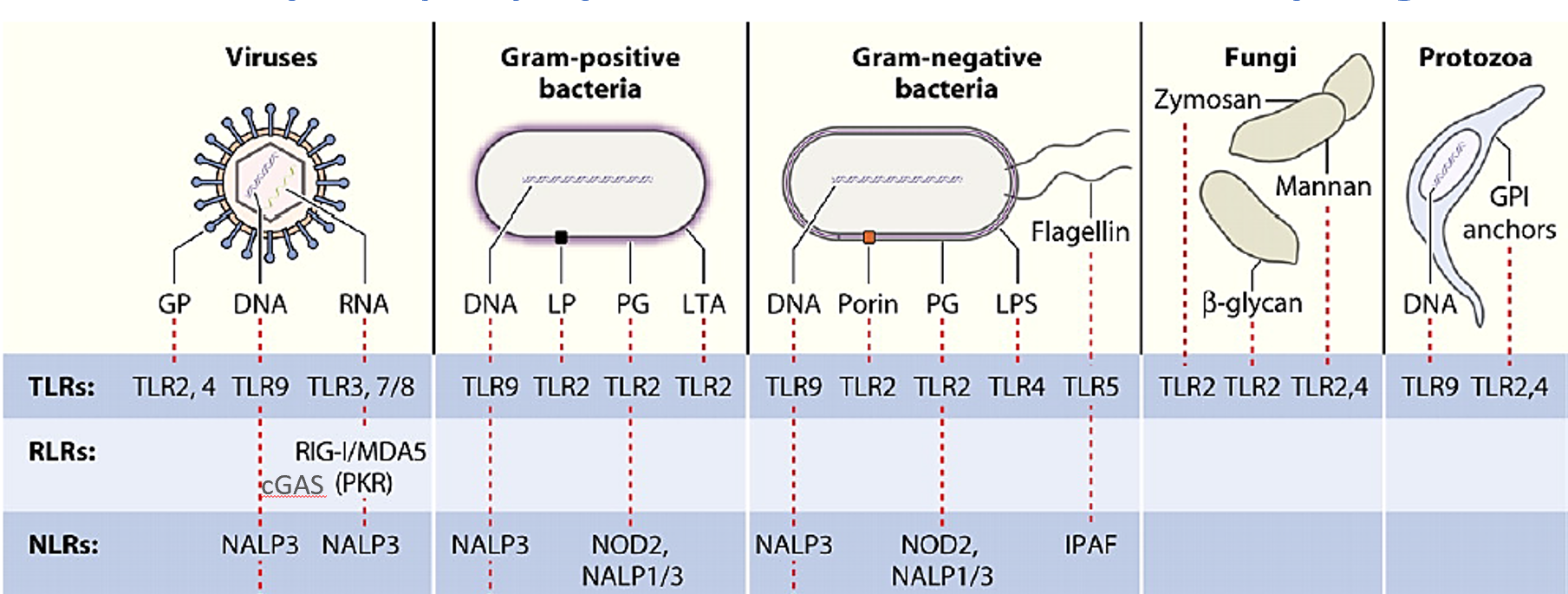 RIG-like receptors + cGAS
NLRs = NOD-like receptors = nucleotide-binding oligomerization domain-like receptors
NOD-LIKE RECEPTORS
I recettori NOD-like sono espressi per lo più nel citosol
Sono sensori di componenti batteriche nel citosol e talora anche di DAMPs
Agiscono formando piattaforme macromolecolari (INFLAMMASOMI) che conducono alla produzione di diversi tipi di citochine

NLRP3 inflammasoma conduce all’attivazione dalla Caspasi-1 e alla produzione di IL-1
Le mutazioni di NLRP3 conducono alla sindrome CINCA/NOMID
Trasduzione del segnale
NLRP3, Pirina -> INFLAMMASOMI
- Trasduzione per prossimità, clivaggio di citochine pronte (IL-1, IL-18)

NOD2, TLR2, TLR4 	
Trasduzione per fosforilazione e attivazione di fattori di trascrizione, MAPK, NK-kB -> TNFalfa 

cGAS, TLR9, TLR7
-> Trasduzione del segnale con secondo messaggero (cGAMP) e fosforilazione e attivazione di fattori di trascrizione (IRF)
Trasduzione del segnale NLRP3 e pirina: risposta a batteri e urati -> IL-1
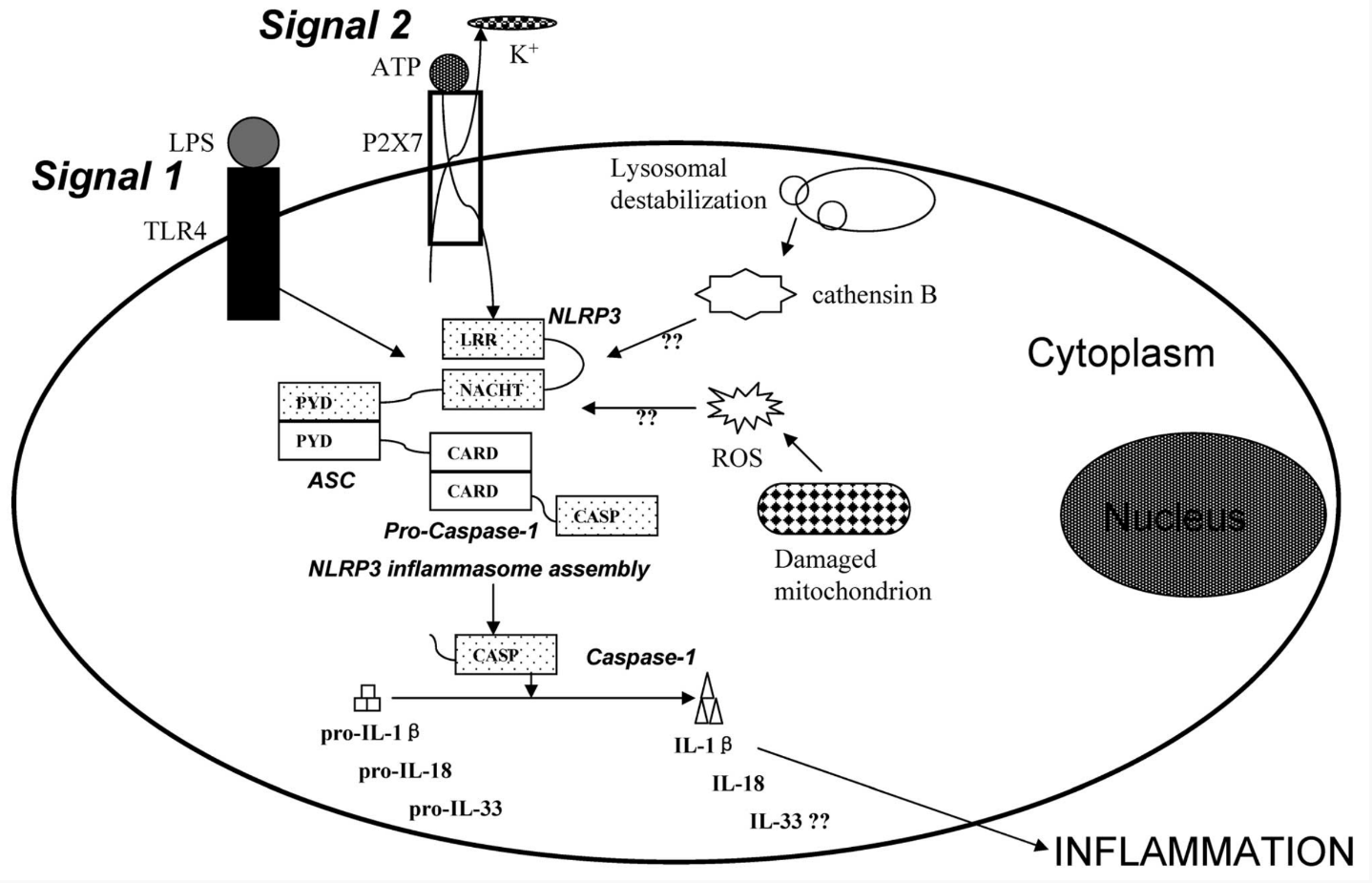 Xie Q. Int J Mol Med. 2014
Trasduzione del segnale attraverso NF-KB e MAPK
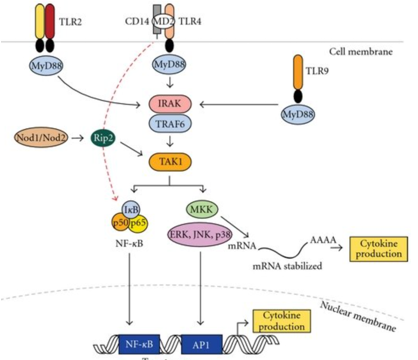 Trasduzione del segnale cGAS, TLR9, TLR7
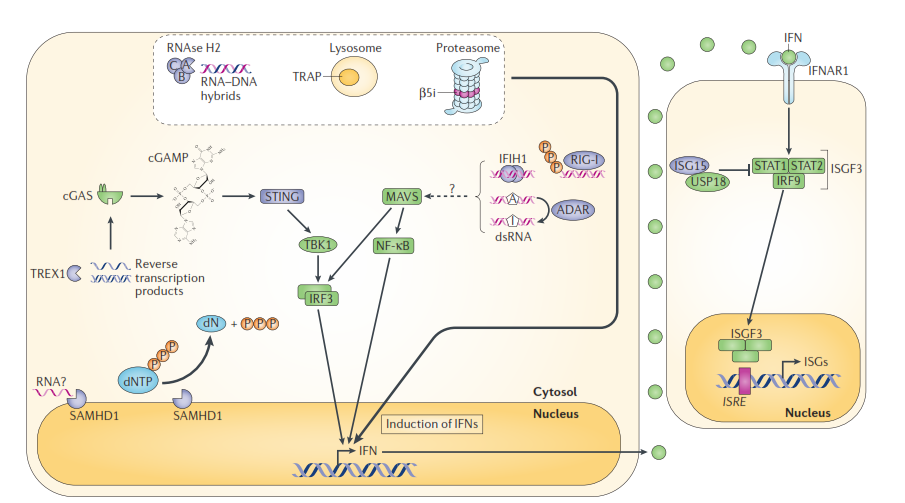 Lee-Kirsch M.A. et al. ClinExpImmunol 2014,175:12-24
RISPOSTA 
ANTI-VIRALE
(interferoni)
TLR3, TLR9
TLR7, cGAS
e trasduttori
Encefalite da HHSV
Covid-19 grave
Difetto della pathway degli interferoni
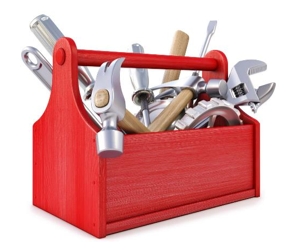 TROPPO POCO
GIUSTO
Infezioni batteriche gravi
RISPOSTA 
ANTI-BATTERICA
(TNF, IL1)
TLR2, TLR4
TLR7, NOD2, NLRP3, PYRIN
Difetto della pathway delle citochine antibatteriche
RISPOSTA 
ANTI-VIRALE
(interferoni)
TLR3, TLR9
TLR7, cGAS e trasduttori
Malattie infiammatorie reumatologiche (Lupus)
Interferonopatie
Eccesso della pathway degli interferoni
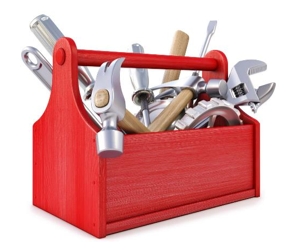 TROPPO
GIUSTO
Malattie infiammatorie dell’Intestino, malattie di Behcet
Inflammasomopatie
RISPOSTA 
ANTI-BATTERICA
(TNF, IL1)
TLR2, TLR4
TLR7, NOD2, NLRP3, PYRIN
Eccesso della pathway delle citochine antibatteriche
ABBIAMO EREDITATO tutti un genotipo più infiammatorio
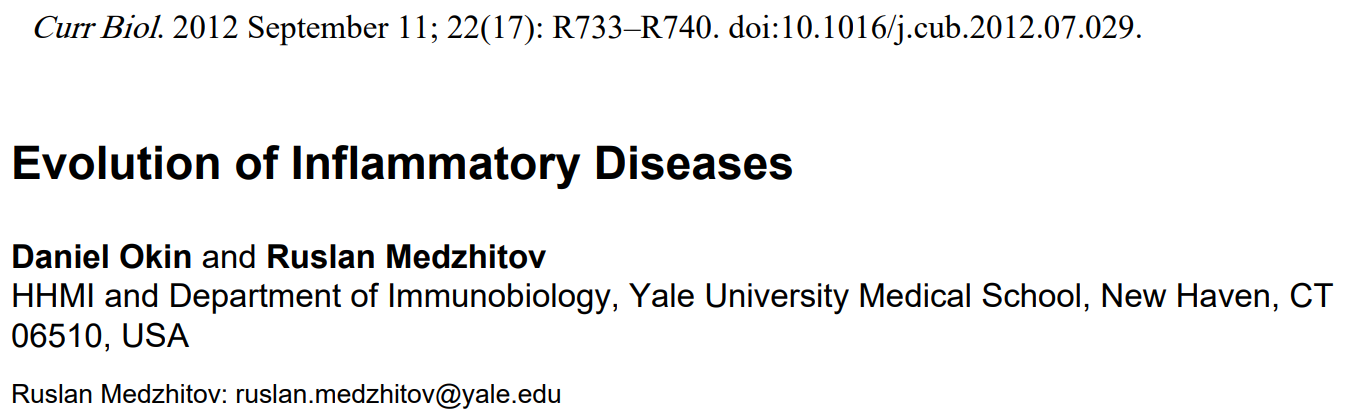 1549 San Rocco in visita al lazzaretto, Scuola Grande di San Rocco, Venezia
Abbiamo selezionato quelli che sopravvivevano alla peste
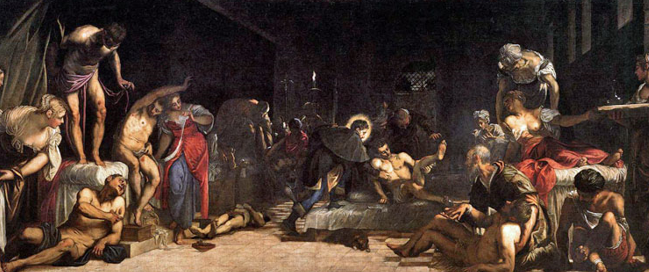 1549 San Rocco in visita al lazzaretto, Scuola Grande di San Rocco, Venezia
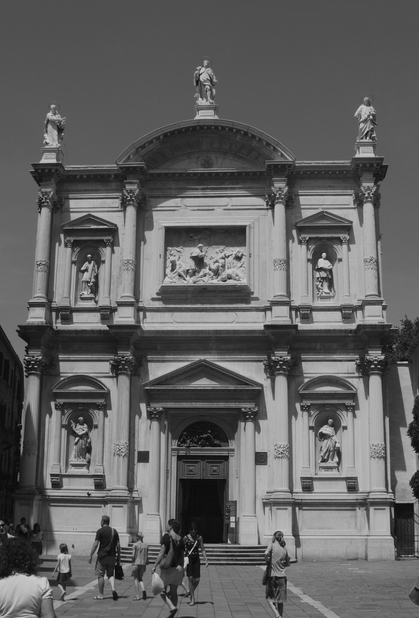 1575
50.000 morti

Dal 1577, 
Palladio
Chiesa del 
Redentore
Giudecca
19/07
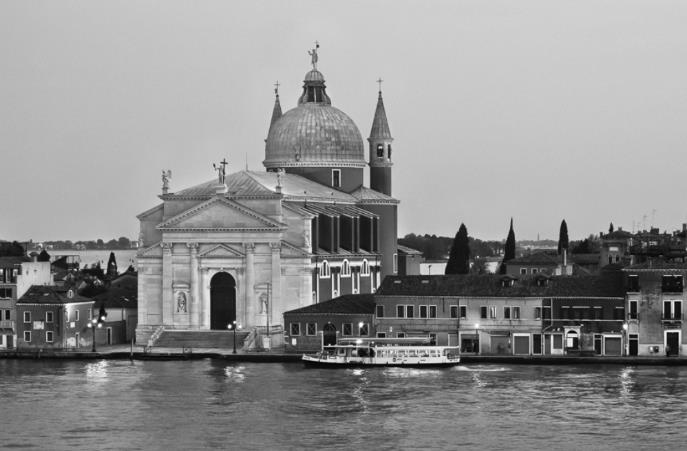 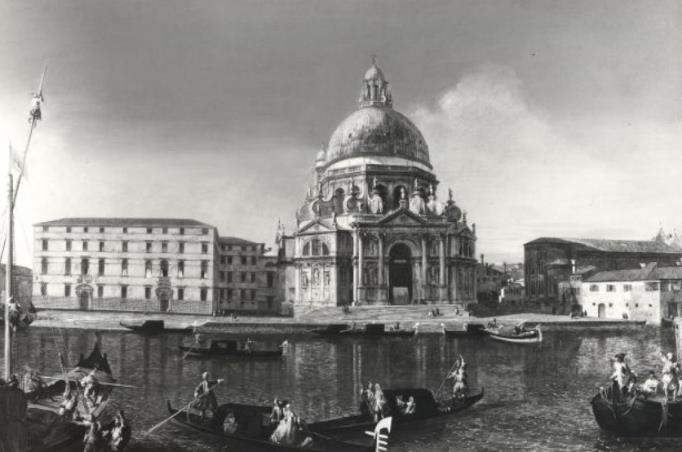 1630
80.000 morti

1687
Longhena
Chiesa della 
Salute
21/11
1348-50
1450-1

1494
Chiesa di San Rocco
PIRINA e FEBBRE MEDITERRANEA FAMILIARE
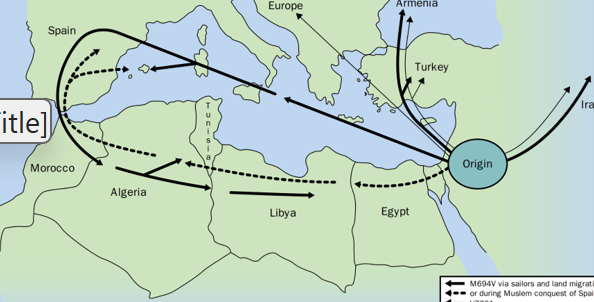 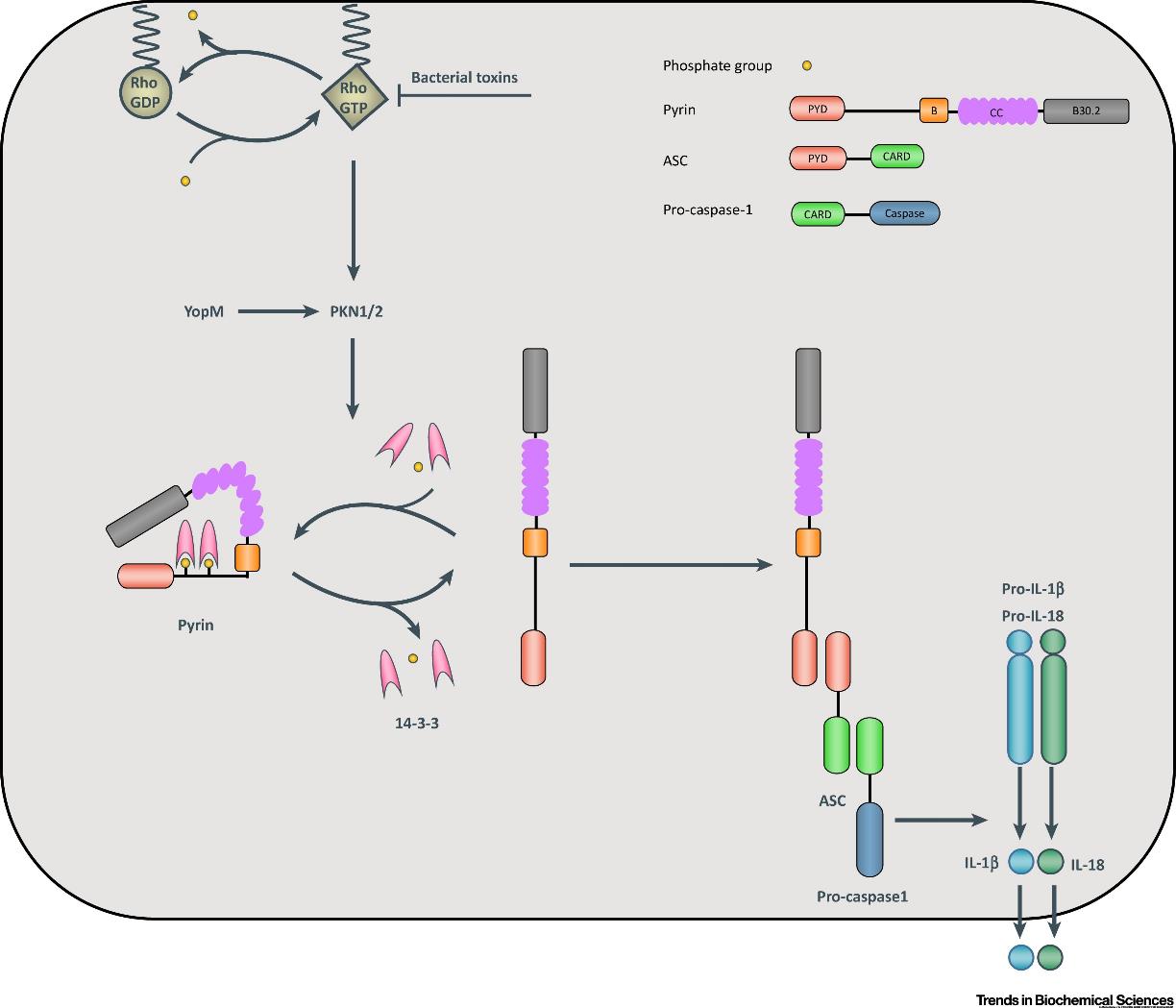 Le tossine batteriche inattivano Rho sulla membrana con conseguente attivazione di pirina

La tossina di Yersinia attiva Rho con inibizione dell’immunità innata da pirina

La pirina mutata subisce di meno questa inibizione

La modulazione della tubulina da parte della colchicina inibisce pirina
Forse anche le febbri ricorrenti dei bambini
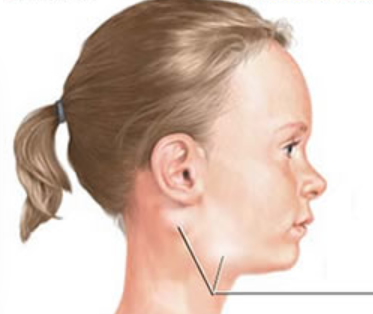 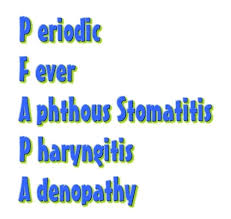 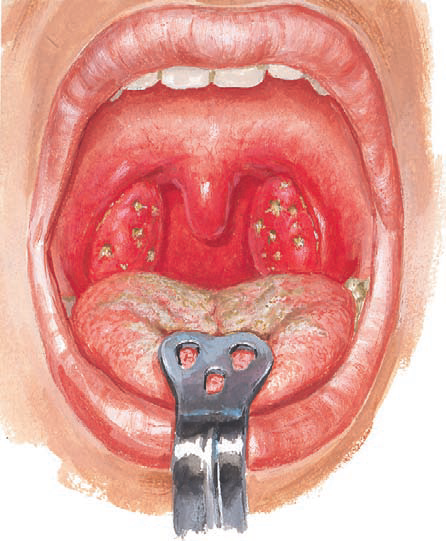 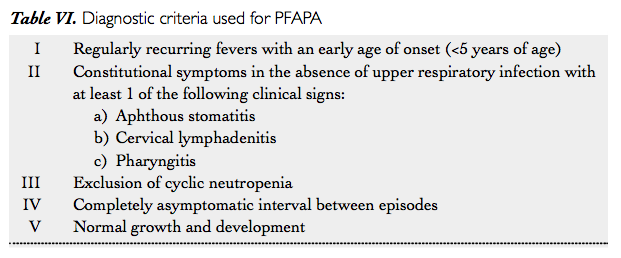 Thomas, J Peds 1999
[Speaker Notes: Riassunti nei criteri diagnostici di Thomas
Non cosi affidabili per la diagnosi come vedremo dopo ma punti importanti sono
Ricorrenza periodica
Bambini che stanno bene
Sintomi di accompagnamento NON sempre presenti e non solo quelli]
Quando esageriamo con l’interferone
E’ come vivere con l’influenza … e anche peggio

Malattie multifattoriali dello spettro del Lupus Eritematoso Sistemico
Lupus
Dermatomiosite
Malattia di Sjogren

Malattie monogeniche rare
Interferonopatie
[Speaker Notes: Caso classico di PFAPA
Diagnosi facile]
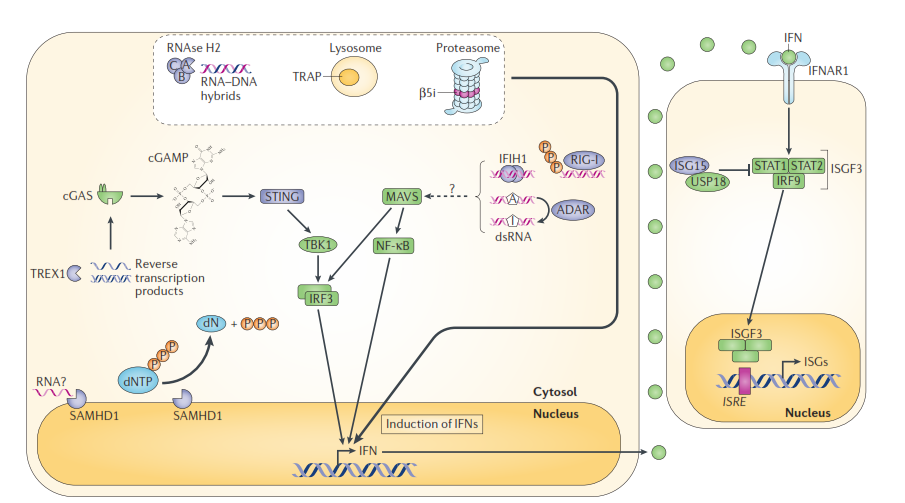 Lee-Kirsch M.A. et al. ClinExpImmunol 2014,175:12-24
RLRs - Acidi nucleici – cGAS-STING-TBK1 - Interferonopatie
CITOPENIA
EPATOPATIA
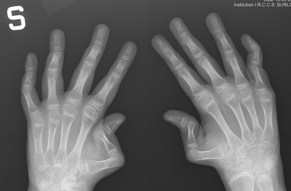 Polyarticular arthritis
Nephritis
Anti-DNA
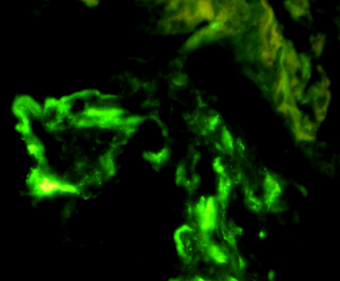 Lipodistrophy, Ulcers
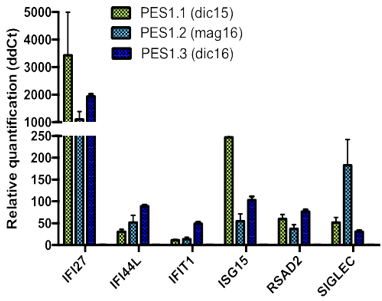 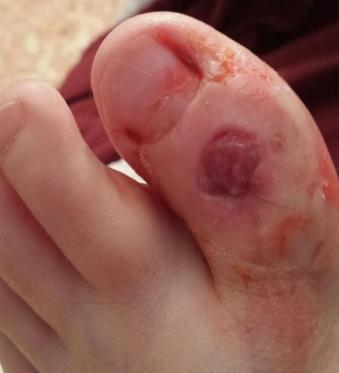 Leukodystrophy
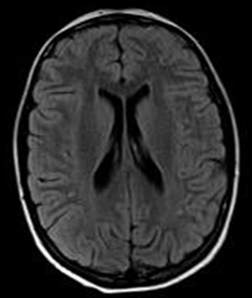 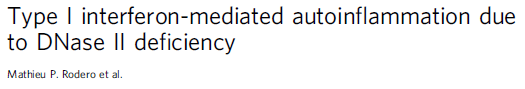 Nature comm 2017
Iperfunzione della via antivirale
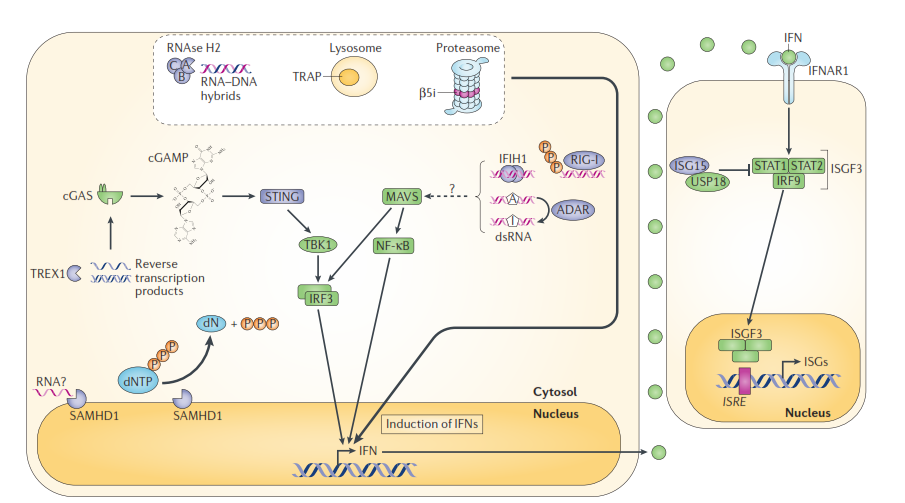 ISGs
Lee-Kirsch M.A. et al. ClinExpImmunol 2014,175:12-24
Tanto interferone
Poco interferone
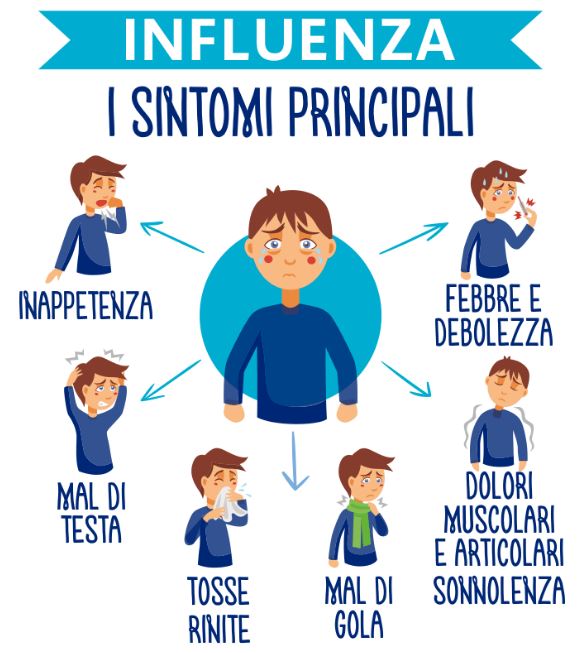 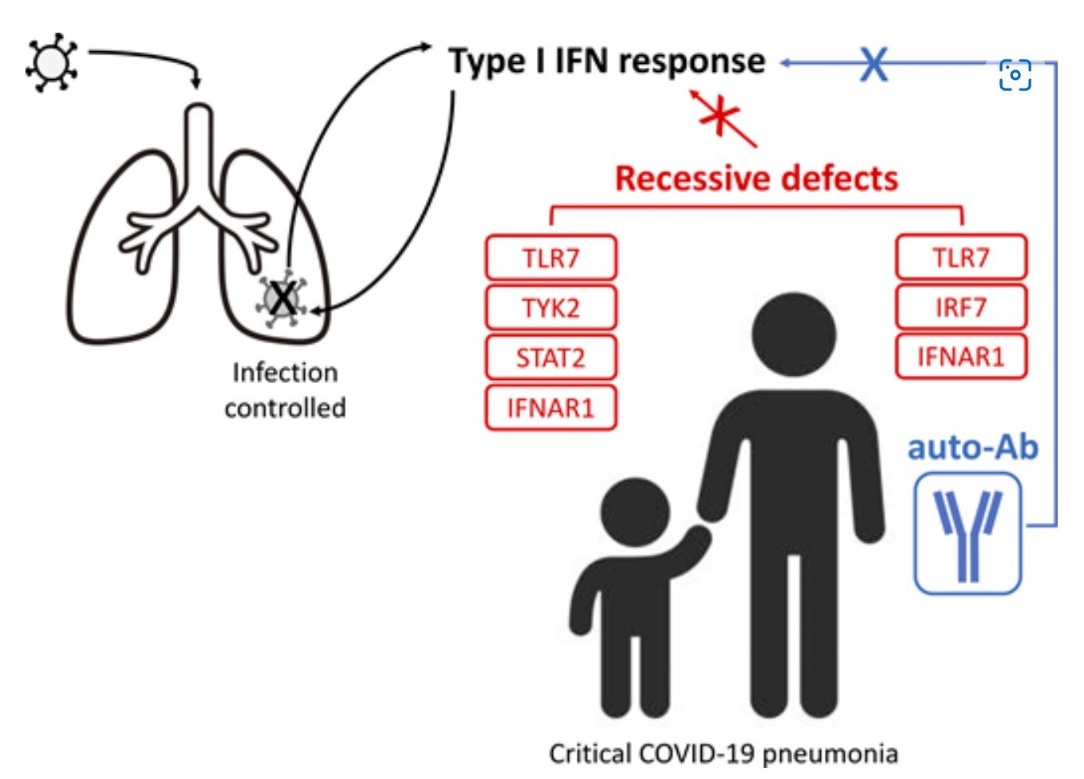 ISGs
Dopo che abbiamo riconosciuto la presenza dei patogeni
Recognition of the INFLAMMATORY STIMULUS
RELEASE OF MEDIATORS
vascular changes
cell recruitment into tissues
formation of the inflammatory exudate
RILASCIO DEI MEDIATORI
Mediatori 
Citochine, chemochine, complemento- prodotti localmente in risposta agli stimoli- indotti a distanza (proteine della fase acuta, fegato)

Proteasi, radicali dell’ossigeno

Finemente regolati, meccanismi di feedback negativo e breve emivita
- Vedi IL1RA

Bersaglio di diversi tipi di farmaci ad azione antinfiammatoria
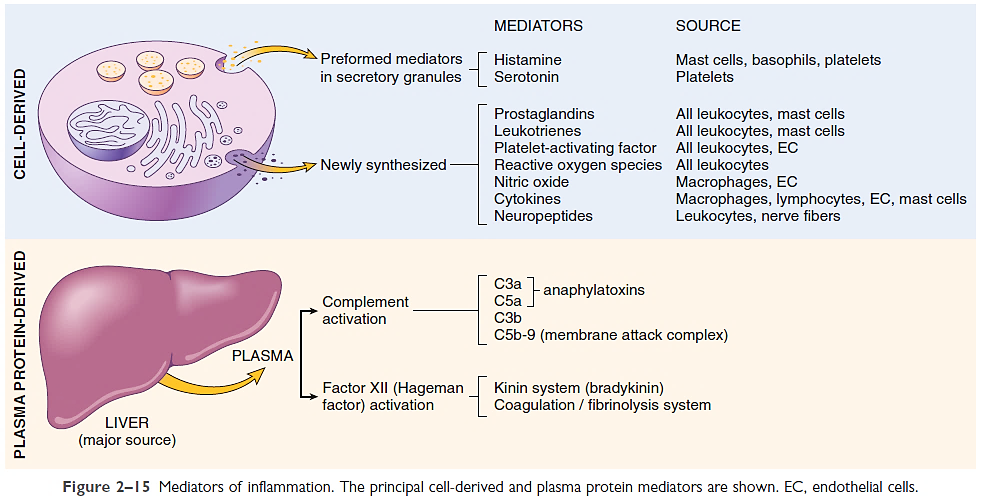 GLI INDICI DI FLOGOSI (ma ne parleremo poi)
Attivazione della dell’Inflammasoma
Secrezione di IL-1 e induzione di IL-6 in endotelio -> FEGATO -> proteine fase acuta
PCR, Amiloide sierica A, ferritina, epcidina, fibrinogeno
 Complemento
Aumento neutrofili circolanti

Attivazione dell’infiammazione mediata da NF-KB e MAPK
Produzione di TNFalfa e altre citochine -> FEGATO – Proteine della fase acuta

Attivazione dell’infiammazione interferonica
Produzione di interferone -> stimolo Linfociti B -> Ipergammaglobulinemia
Aumento possibile della velocita di sedimentazione eritrocitaria
Riduzione del leucociti circolanti
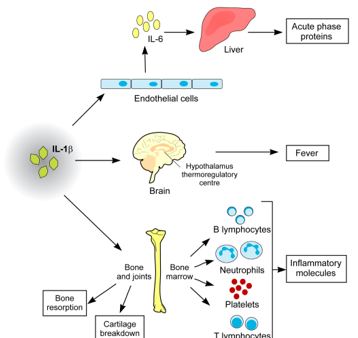 PROTEINE DELLA FASE ACUTA (PCR)

RASH CUTANEO

FEBBRE

NEUROFILIA
adapted from Dinarello CA, 2005
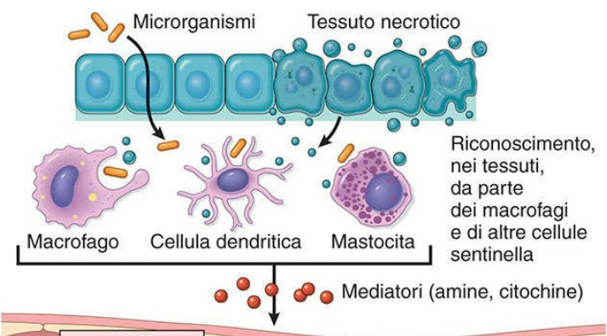 Quando un microrganismo penetra in un tessuto o un tessuto viene danneggiato, la presenza dell’infezione o delle cellule danneggiate viene percepita da cellule residenti

Principali cellule coinvolte: macrofagi, cellule dendritiche, mast cellule, piastrine, cellule endoteliali

Queste cellule liberano molecole (mediatori) che stimolano e regolano la successiva risposta infiammatoria
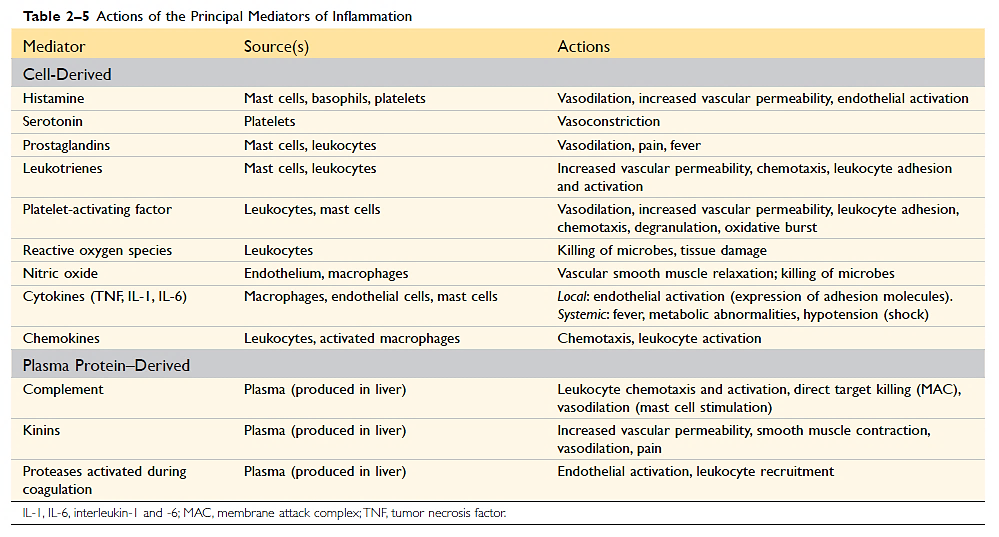 CELLULE NEL SITO DELL’INFIAMMAZIONE
FEGATO
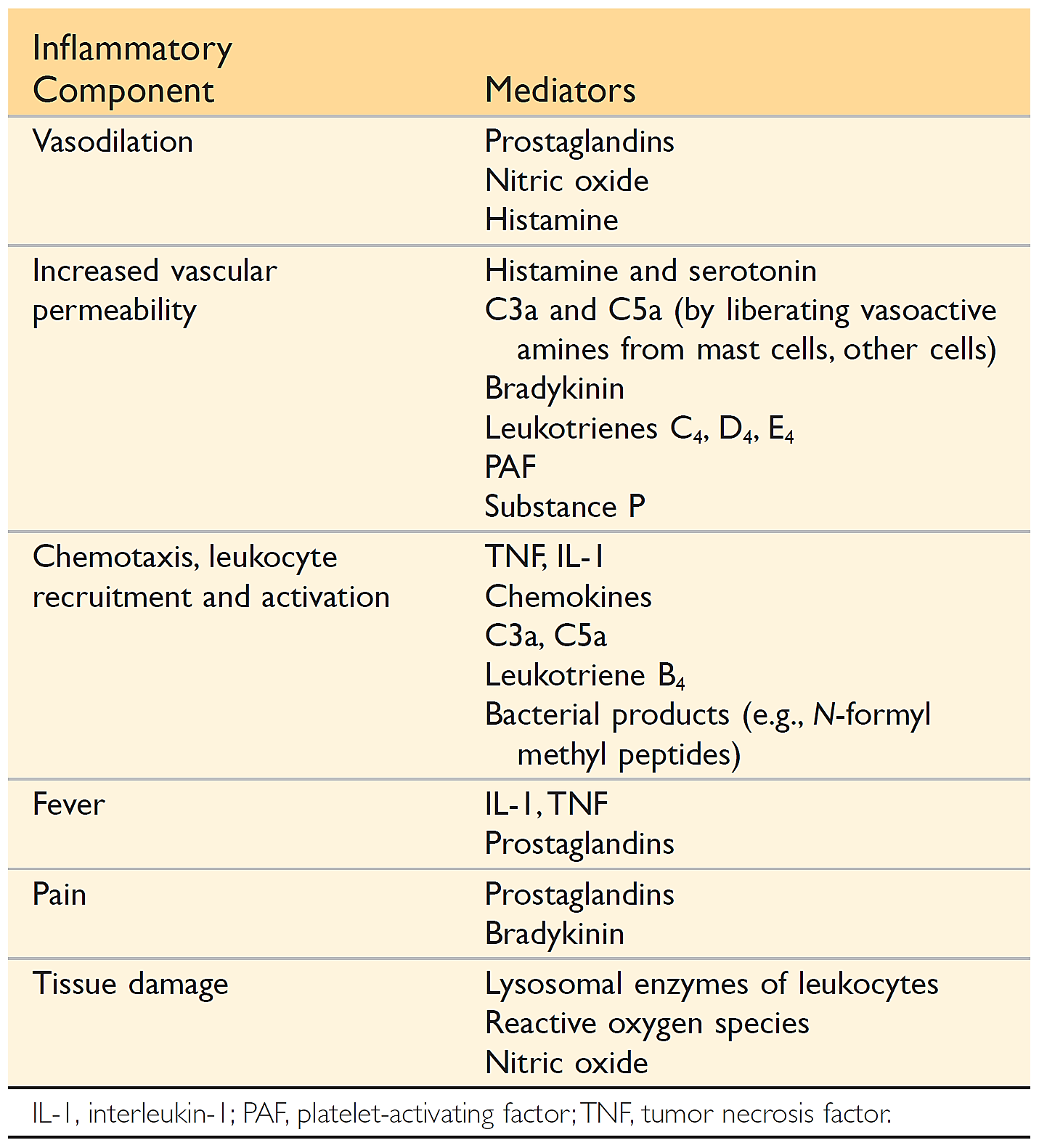 Ruolo di diversi mediatori in varie fasi infiammatorie
Fase vascolare
Fase cellulare
Fase del danno e riparazione

Effetti sistemici a distanza
Recognition of the INFLAMMATORY STIMULUS
RELEASE OF MEDIATORS
vascular changes
cell recruitment into tissues
formation of the inflammatory exudate
VASOCOSTRIZIONE TRANSITORIA (Secondi)

VASODILATAZIONE -> eritema (rubor) e calor

AUMENTO DELLA PERMEABILITA’ -> passaggio di liquido ricco di proteine nei tessuti (edema- tumor)

AUMENTO DELLA VISCOSITA’ EMATICA e stasi

CAMBIAMENTI ENDOTELIALI -> MARGINAZIONE E MIGRAZIONE DI LEUCOCITI (DIAPEDESI)
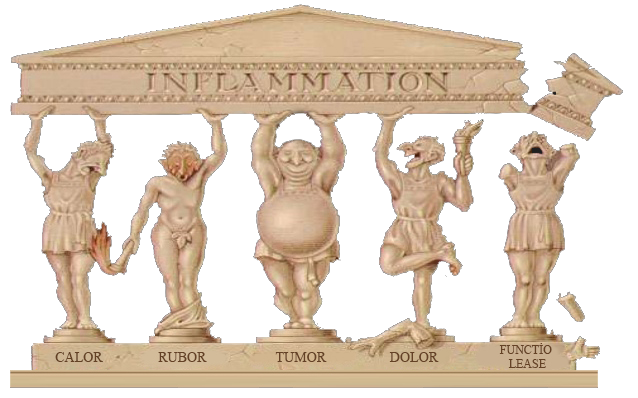 1
Aumentato flusso
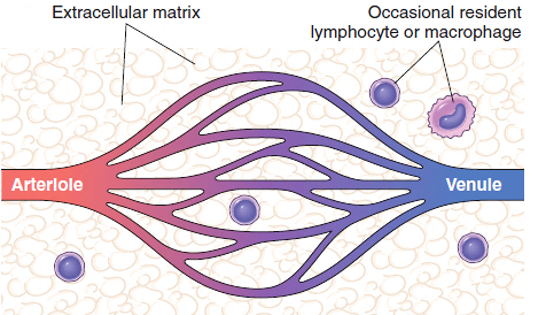 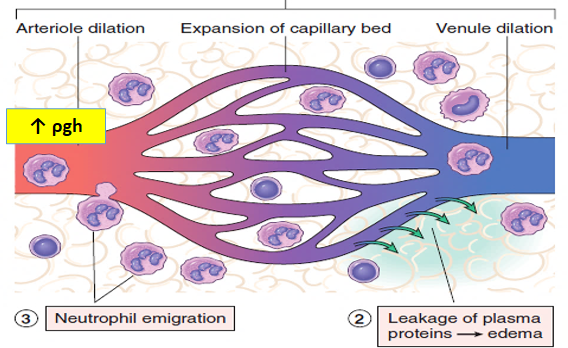 ESSUDATO
AUMENTO PERMEABILITA’
Contrazione delle cellule endoteliali con separazione delle giunzioni intercellulari (da 5-10 nm a 100-300 nm)

Liquido con elevato contentuo di proteine
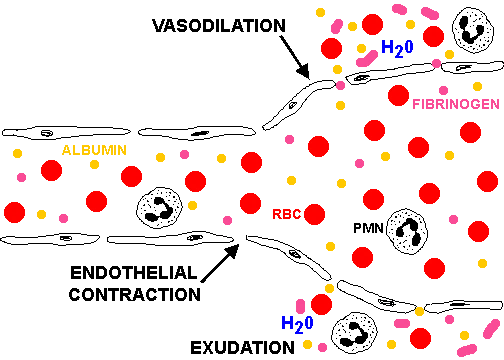 Recognition of the INFLAMMATORY STIMULUS
RELEASE OF MEDIATORS
vascular changes
cell recruitment into tissues
formation of the inflammatory exudate
TRASUDATO 	> LIQUIDO SIEROSO = PROTEINE SENZA CELLULE

ESSUDATO		> PROTEINE in elevata concentrazione, ev. cellule
				ESSUDATO FIBRINOSO
				ESSUDATO PURULENTO O PUS (CON MATERIALE 					NECROTICO DIGERITO e cellule)
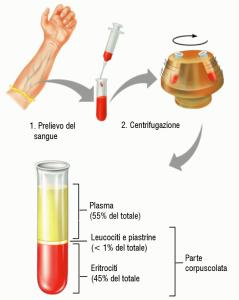 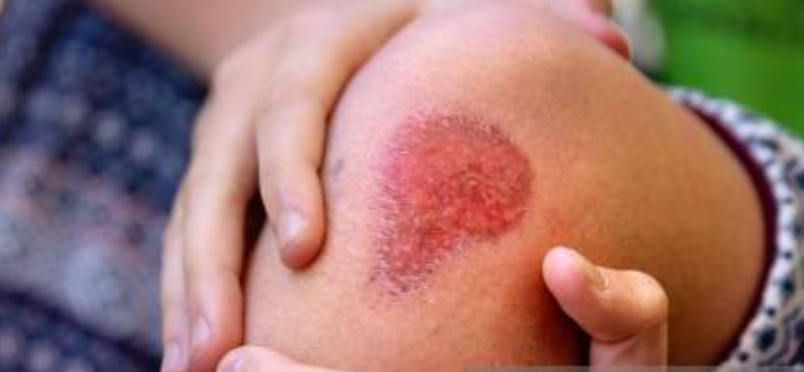 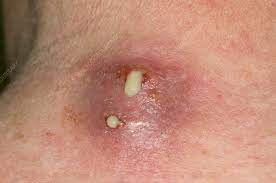 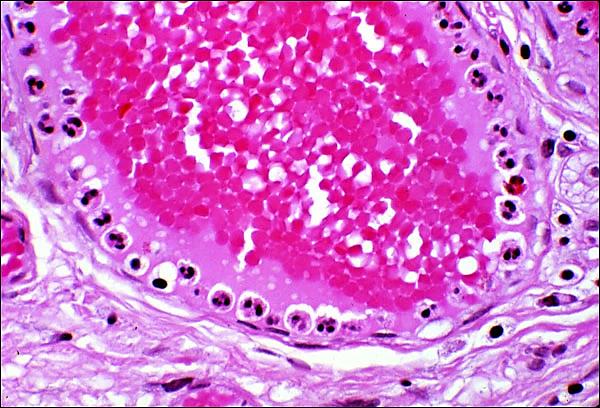 MIGRAZIONE LEUCOCITARIA
Leukocytes normally flow rapidly in the blood in the center of the vessel

During the inflammatory response, as blood flow slows, leukocytes collect along the endothelium  [margination]

They have to be stopped and brought to the offending agent or the site of tissue damage [diapedesis], which are typically outside the vessels
Post-capillary venule section in an inflamed lung:             hyperemia             stasis                  leukocyte margination
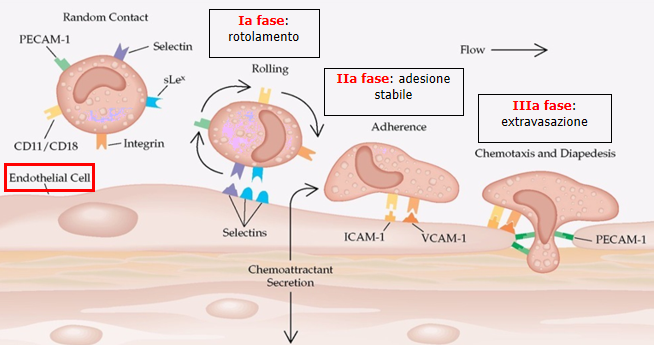 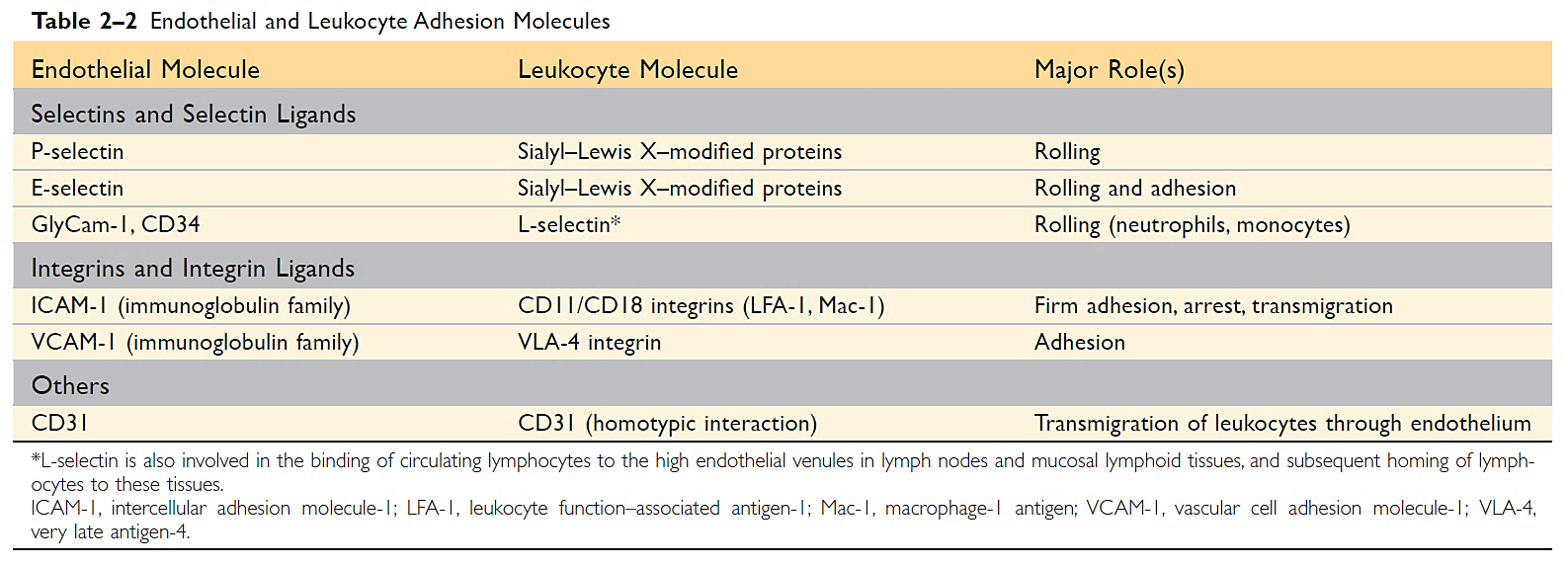 Integrins
ROLLING
ADESIONE
MIGRAZIONE
Migrazione leucocitaria nella flogosi: microscopia intravitale
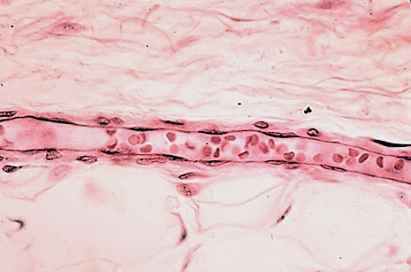 venula
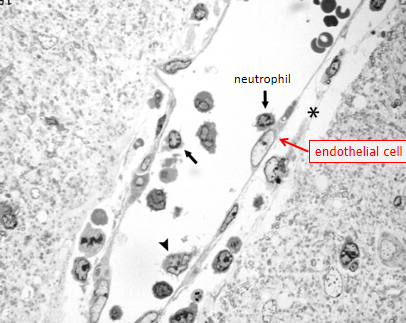 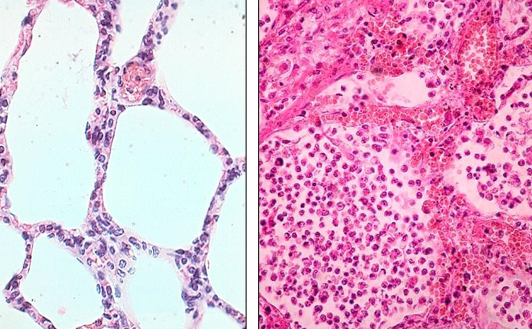 polmone
Polmone infiammato
CHEMOTASSI
Gradiente chimico che attira i globuli bianchi verso il sito infiammato
	- chemochine 
	- peptidi di origine batterica (ad es con N-formilmetionina)
	- componenti del complemento (es C5a) 
	- prodotti dell’acido arachidonico (es LTB4)
Inizialmente predominano i granulociti neutrofili (6-24 h), poi i monociti (24-48h)
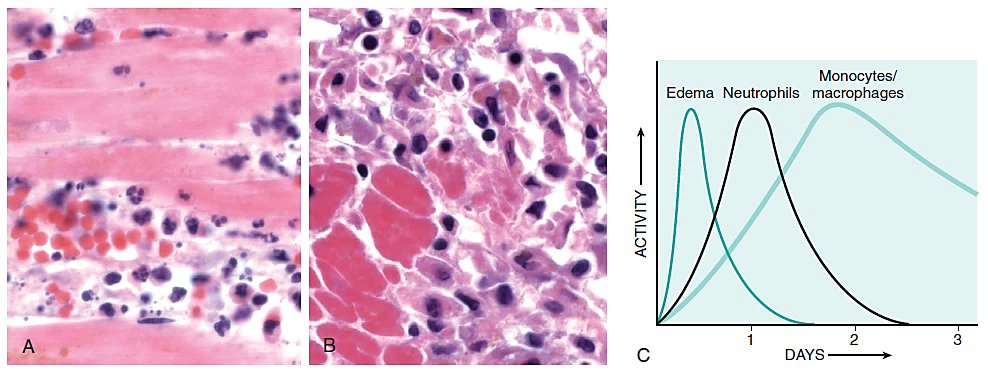 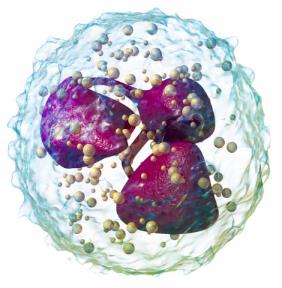 NEUTROFILI
In circolo 9-10 ore

Chemiotassi
Locomozione
Adesione
Fagocitosi
Killing
Digestione
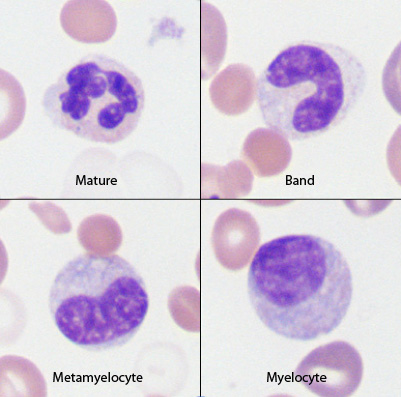 Pool proliferante: mieloblasti – promielociti- mielociti
Pool di deposito: 95% del pool maturo
Pool ematico corrente e marginato: 5%
Granulociti a maturazione intermedia < 2-3% dei totali I/T > 0,2 predittivo di infezione neonatale
4 anni, m
 2 episodi di polmonite
 Un’ulcera glutea dopo gastroenterite, guarita con ab. locale
 15-20000 neutrofili persistenti in apparente buona salute
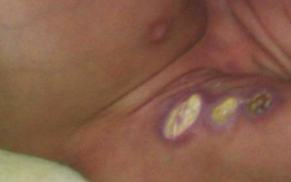 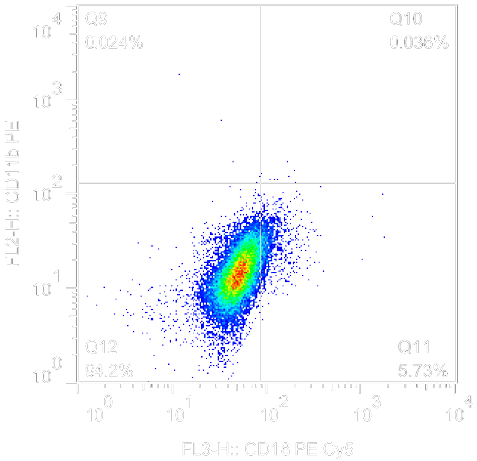 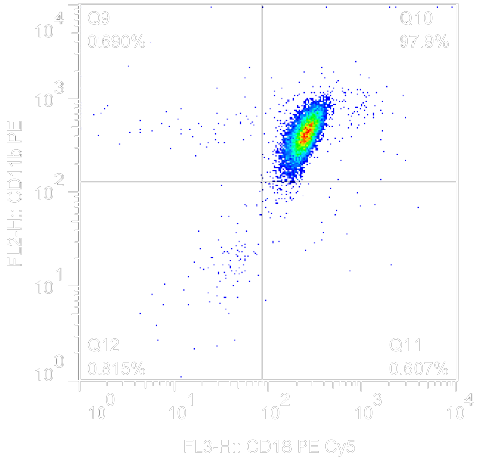 LAD: difetto di 
adesione dei leucociti
Immagine da: Jasani,, J Clin Neonatol 2014
ATTIVAZIONE DEI LEUCOCITI MIGRATI
PAMPs e DAMPs (da tessuto necrotico)
Citochine, chemochine, fattori del complemento attivati
	sono attivatori dei leucociti migrati nel sito

Nei granulociti neutrofili e nei monociti l’attivazione potenzia
La fagocitosi
L’uccisione di germi nei lisosomi attraverso radicali dell’ossigeno
La produzione di enzimi 
Il rilascio di citochine che amplificano l’infiammazione
RAPIDA AMPLIFICAZIONE DEL PROCESSO INFIAMMATORIO FINTANTO CHE LO STIMOLO NON E’ RIMOSSO
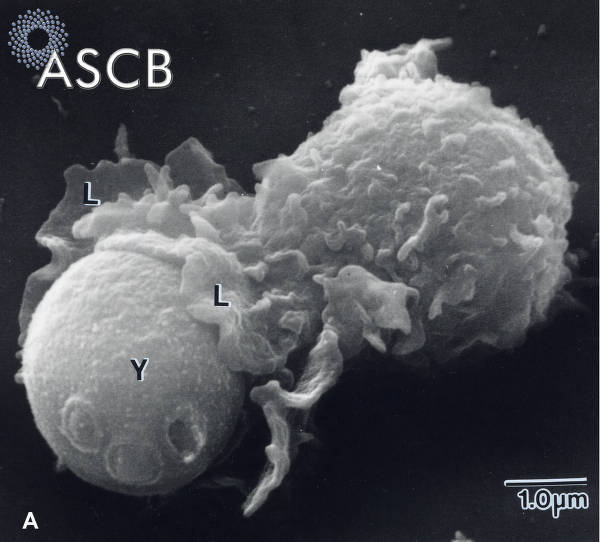 FAGOCITOSI E KILLING
OPSONIZZAZIONE dei microbi da parte di IgG e C3b

RICONOSCIMENTO e adesione

FAGOCITOSI per mezzo di estroflessioni di membrana (pseudopodi), formazione di vacuoli fagociti che si fondo con lisosomi in fagoslisosomi

UCCISIONE e degradazione del microbo
A phagocyte (L) engulfing a blastospore of Candida albicans (Y)
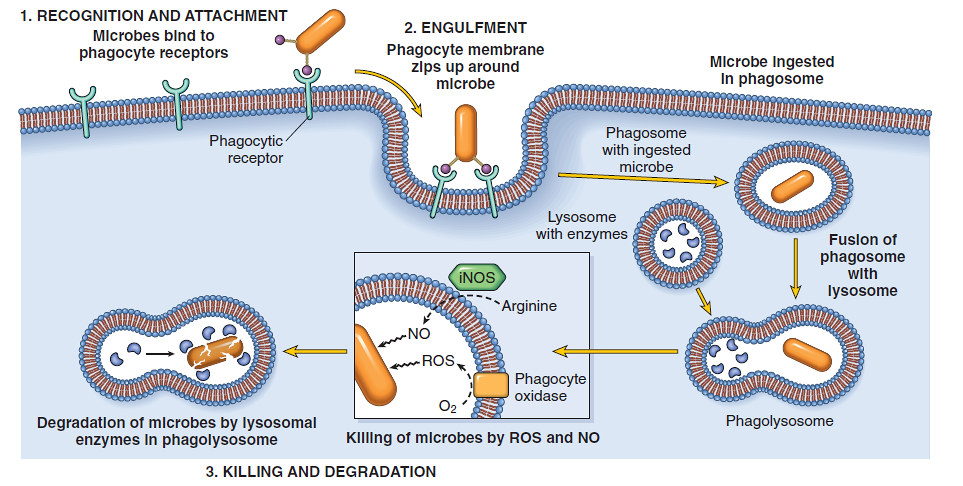 iNOS, inducible nitric oxide synthase; NO, nitric oxide; ROS, reactive oxygen species
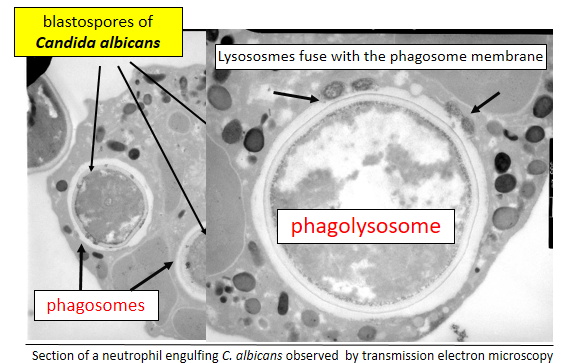 STRUMENTI DEL KILLING
Burst ossidativo
Rapido aumento nel consume di ossigeno, catobolismo del glicogeno, ossidazione e produzione di radicali dell’ossigeno

SOSTANZE MICROBICIDE
Peptidi antimicrobici, enzimi
La produzione di ROS dipende dall’attivazione della NADPH ossidasi fagocitaria (phagocyte oxidase, phox) che converte ossigeno ad anione superossido (O2-•)

A sua volta convertito in acqua ossigenata (O2-• + 2H+ → H2O2)

 Nei lisosomi, la mieloperossidasi converte H2O2 a HOCl (acido ipocloroso), potente disinfettante
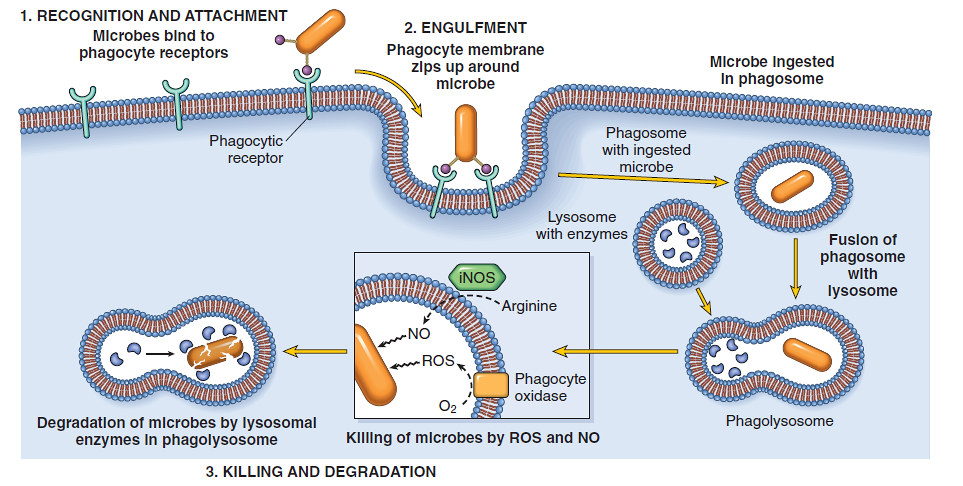 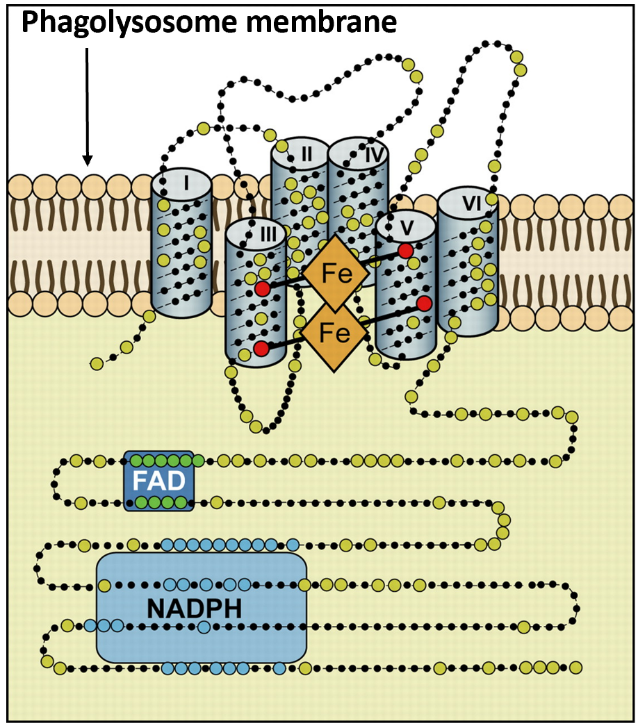 Domini citoplasmatici leganti FAD e NADPH
Passaggio di elettronici NADPH a FAD a primo eme, secondo eme ed infine ossigeno
HEME
HEME
HEME
HEME
HOCI
H2O2
SOD
O2
O2–
NADPH oxidase in resting phagocyte
Activation
e–
gp91phox
gp91phox
p22phox
p22phox
plasma membrane
rac
p47phox
GTP
p67phox
p40phox
cytoplasm
FAD
FAD
e–
p47phox
p7phox
p67phox
NADPH
NADP+ + H+
rac
GDP
RhoGDI
(Rho-GDP diss. inh.)
p40phox
Inoltre, i granuli dei neutrofili contengono:

Lisozima degradante gli oligosaccaridi di superficie
Peptidi permeabilizzanti I batteri e creanti pori (α-defensine )

Defensine: peptide cationici prodotti da WBC e cellule epiteliali (β-defensine)
 Attivi su funghi batteri e alcuni virus

Stimolati da attivazione di PRRs
SM, m. 2 aa
1 a Linfadenite guarita con antibiotico

18 mesi: polmonite protratta con scarsa risposta all’antibiotico, 
Positività della ricerca antigenenica del galattomannano nell’escreato
isolamento di aspergillo e aggiunta di trattamento antifungino 

Esami: GB 15420/mcL, N 9680/mcL, L 3240/mcL, PCR 94 mg/L
IgG 620 mg/dL, IgA 84 mg/dL, IgM 142 mg/dL

Normale distribuzione delle sottopopolazioni linfocitarie

Difetto di funzione dei neutrofili?
IL TEST DEL SUPEROSSIDO E LA CGD
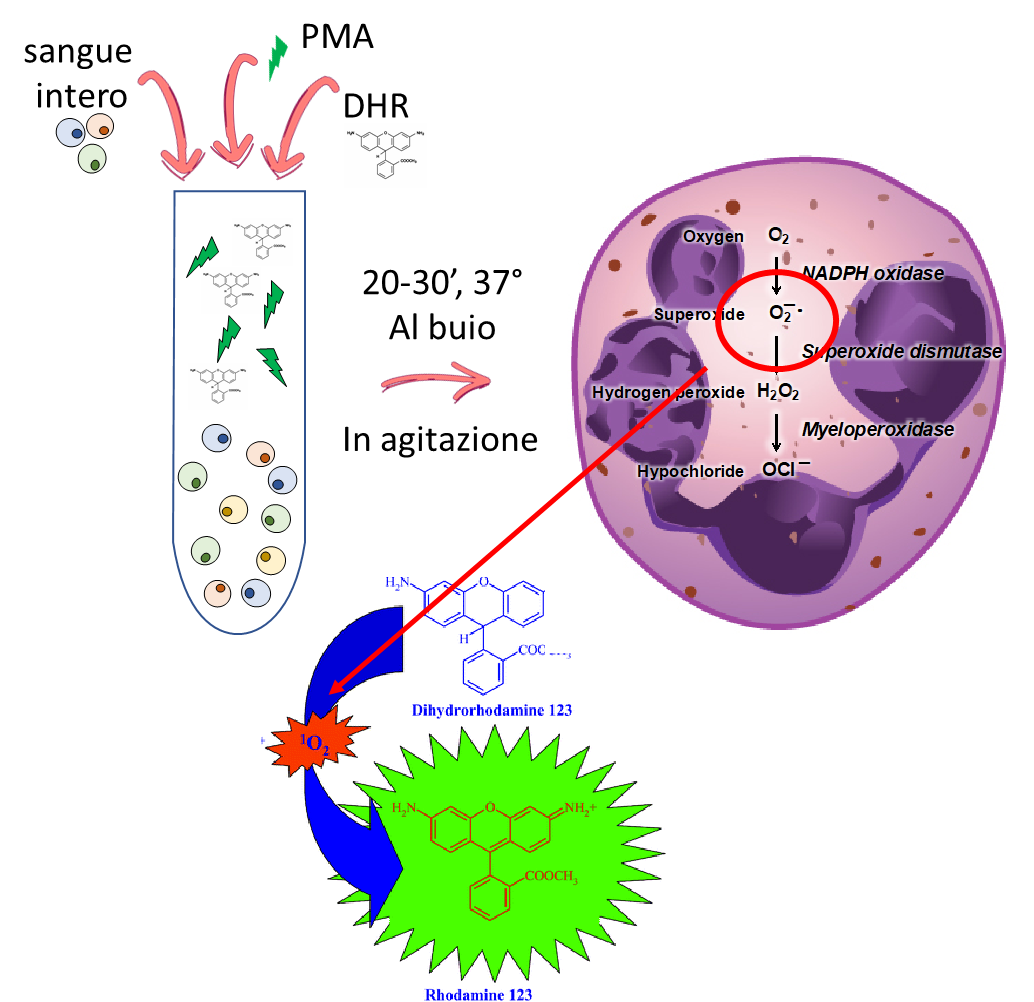 Gate su granulociti (SSC vs FSC)
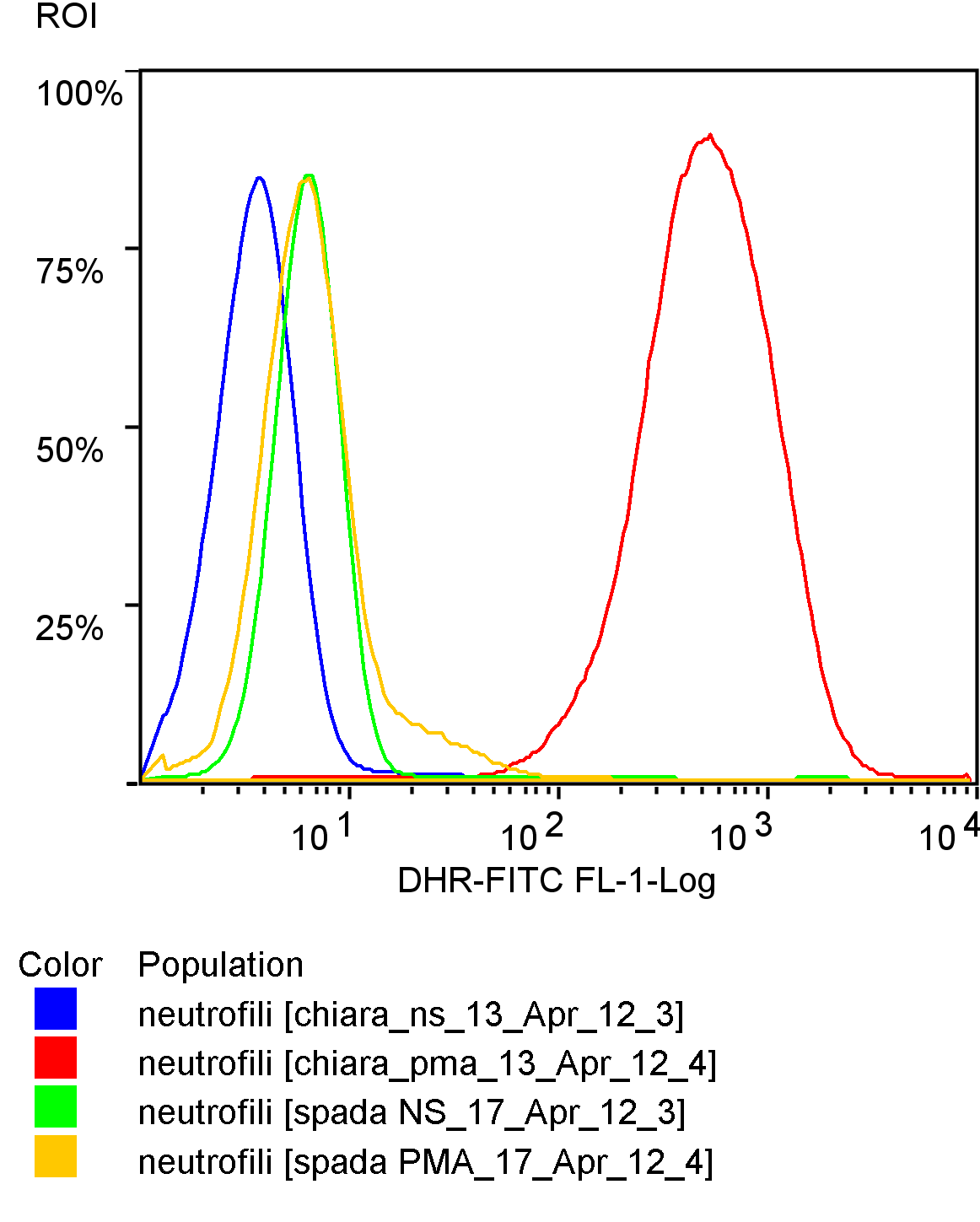 Ctrl sano NS
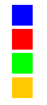 Ctrl sano PMA
Paziente NS
Paziente PMA
Malattia Granulomatosa Cronica Trattamento:

Profilassi antibiotica, con compertura per i germi catalasi positive
Profilassi antifungina con TDM
Monitoraggio delle infezioni
Valutazione clinica
Valutazione di imagine
Ricerca antigene galattomannano
Monitoraggio delle manifestazioni infiammatorie
Emocromo, PCR, calprotectina fecale


Cura definitive con trapianto di cellule staminali emopoietiche (HSCT)
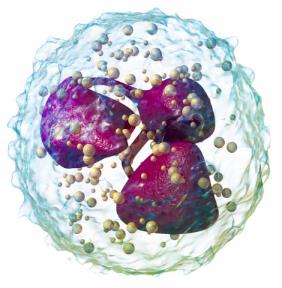 NEUTROFILI alti che funzionano male
CGD = MALATTIA GRANULOMATOSA CRONICA
LAD = DIFETTO DI ADESIONE LEUCOCITARIA
Ritardata caduta del cordone ombelicale
ascessi profondi
infezioni respiratorie da capsulati, funghi, 
malattie granulomatose e infiammatorie (IBD)
ritardata guarigione delle ferite
Striscio periferico
Esame del midollo osseo 
Test del Superossido
Molecole di adesione e test funzionali
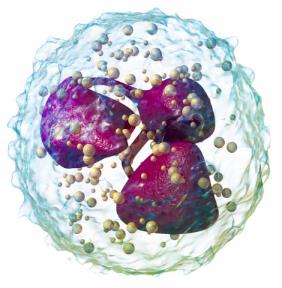 NEUTROFILI bassi persistenti
LIEVE, MODERATA, GRAVE (<1500, 1000, 500)
SECONDARIE
↓ produzione: leucemie, linfomi, farmaci
↑ distruzione: autoimmuni, splenomegalia
Miste: Infiammatorie (Lupus), Virus, TBC, Lehismania

PRIMITIVE
N. cronica familiare
N. congenita grave (rara)
N. ciclica (rara)
PRIMITIVE IN IMMUNODEFICIENZA
Wiskott Aldrich, CD40L, SDS, Chediak Hihashi, Griscelli
PRIMITIVE IN MALATTIE DA ACCUMULO
Glicogenosi, malattia di Gaucher, G6PC3
DOMANDE
Quale delle seguenti affermazioni è corretta?

L’infiammazione è una risposta patologica del nostro organismo
La produzione di interleuchina 1 avviene nei linfociti dopo induzione della trascrizione genica 
L’attivazione della produzione di Interleuchina 1 si può propagare tra diverse cellule della linea monocito-macrofagica 
Non disponiamo di farmaci in grado di bloccare efficiacemente l’interleuchina 1
DOMANDE
I Pattern Recognition Receptors sono

Recettori batterici in grado di indurre infiammazione negli organismi animali
Recettori che riconoscono strutture molecolari estranee alle cellule sane
Recettori dell’immunità adattativa in grado di riconoscere specifici componenti batterici ceppo-correlati
Sostanze secrete dalle cellule stimolate da interleuchina 1
DOMANDE
Quale delle seguenti affermazioni NON è corretta?

NLRP3 è un pattern recognition receptor citoplasmatico
L’attivazione di NLRP3 attiva una piattaforma molecolare chiamata inflammasoma
NLRP3 fa parte del gruppo dei recettori citoplasmatici NOD-like
NLRP3 è il principale sensore di acidi nucleici citoplasmatici
DOMANDE
Quale delle seguenti affermazioni NON è corretta?

NLRP3 è un pattern recognition receptor citoplasmatico
L’attivazione di NLRP3 attiva una piattaforma molecolare chiamata inflammasoma
NLRP3 fa parte del gruppo dei recettori citoplasmatici NOD-like
NLRP3 è il principale sensore di acidi nucleici citoplasmatici